Hopkins Auditory Comprehension with Context Assessment (HACCA)
Part I: Sentence-Picture MatchingTrial 1
1
2
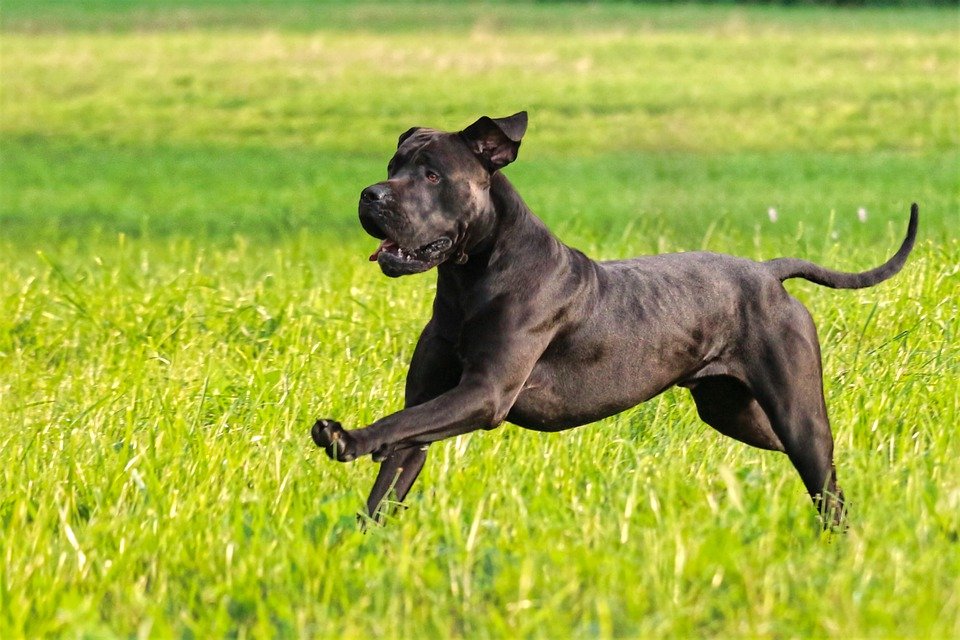 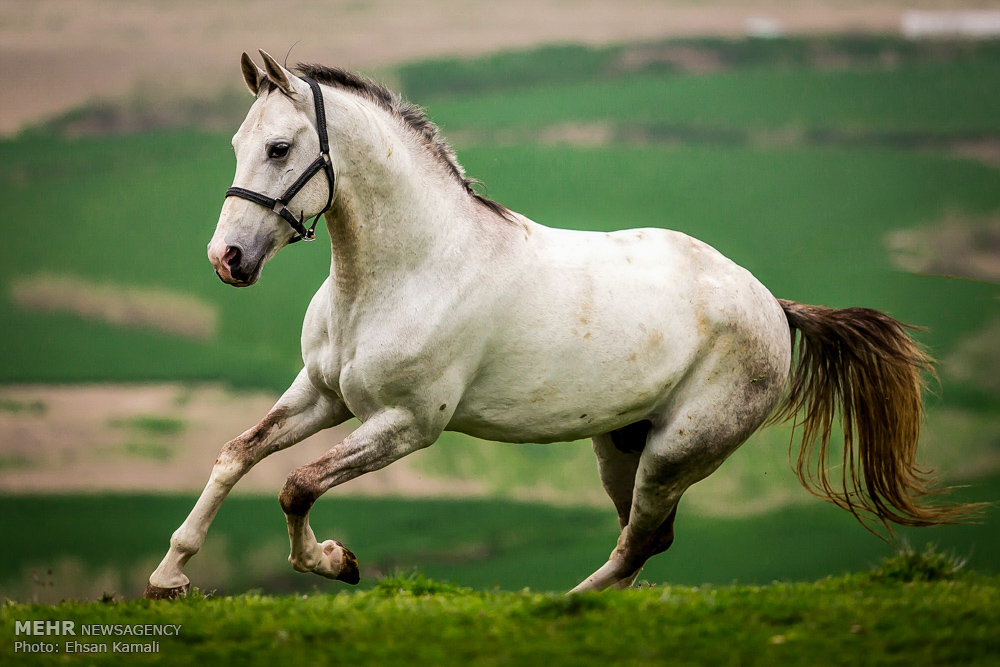 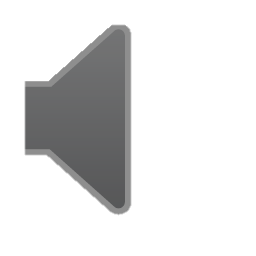 3
4
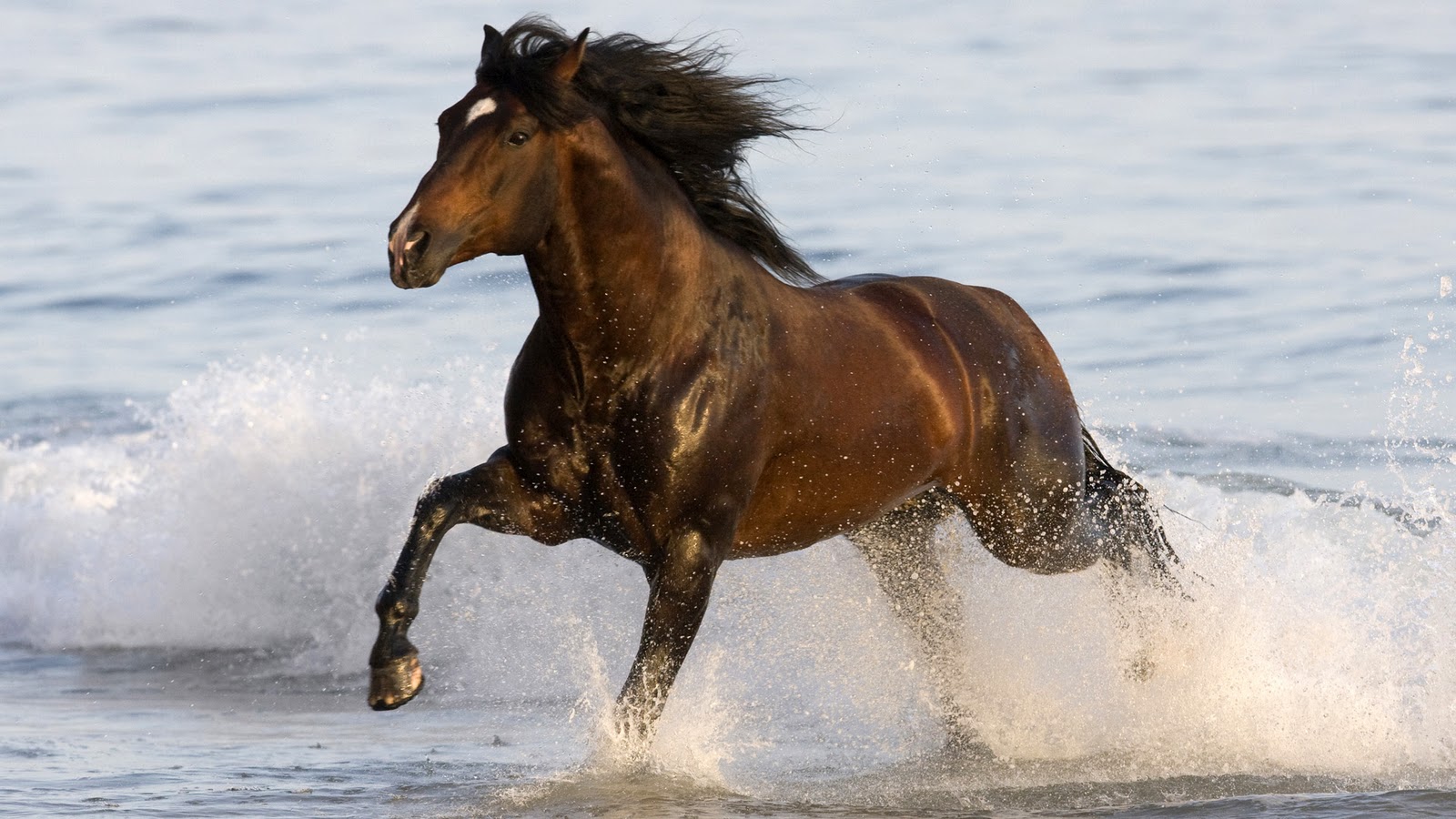 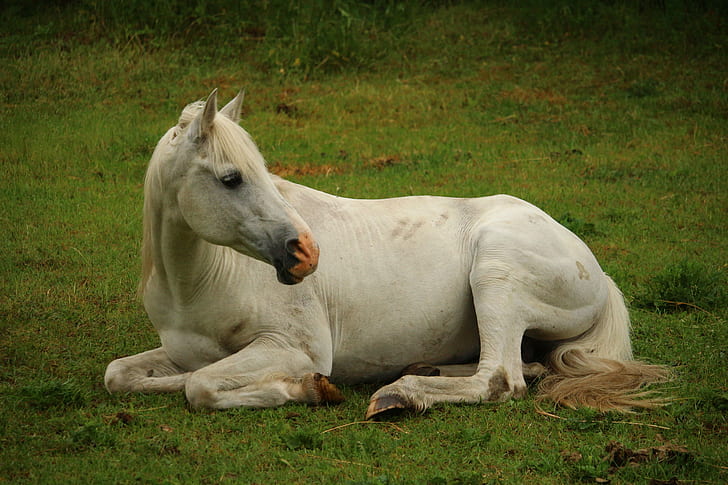 P1
1
2
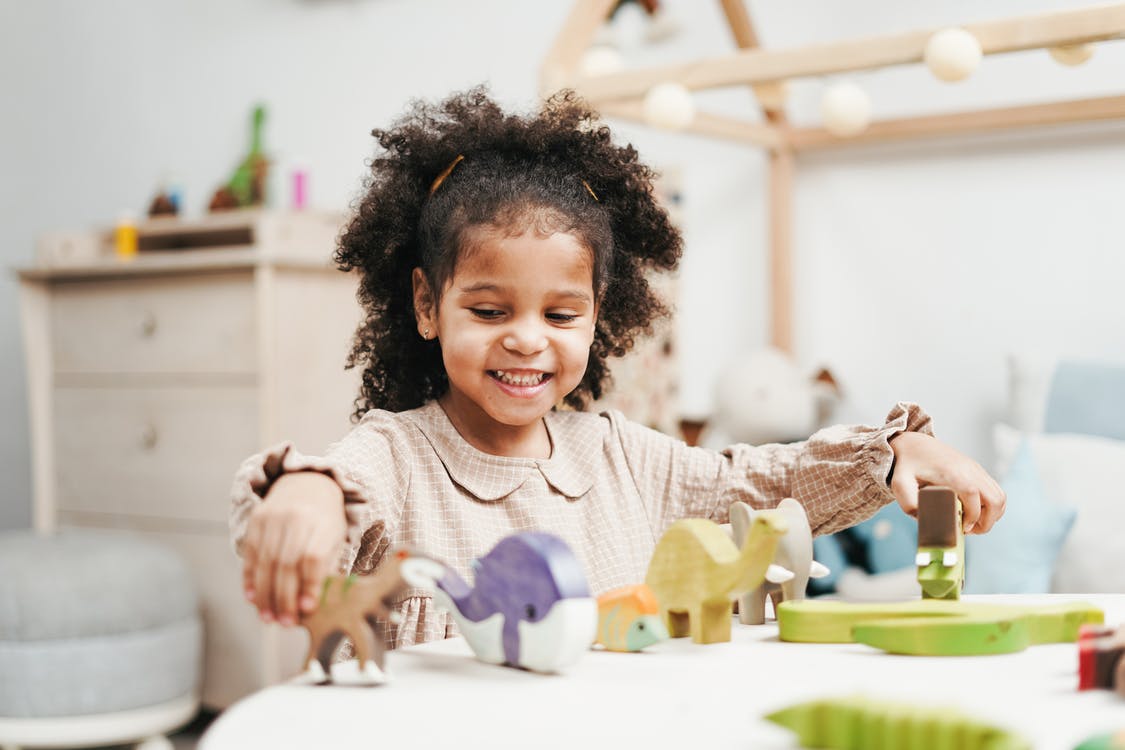 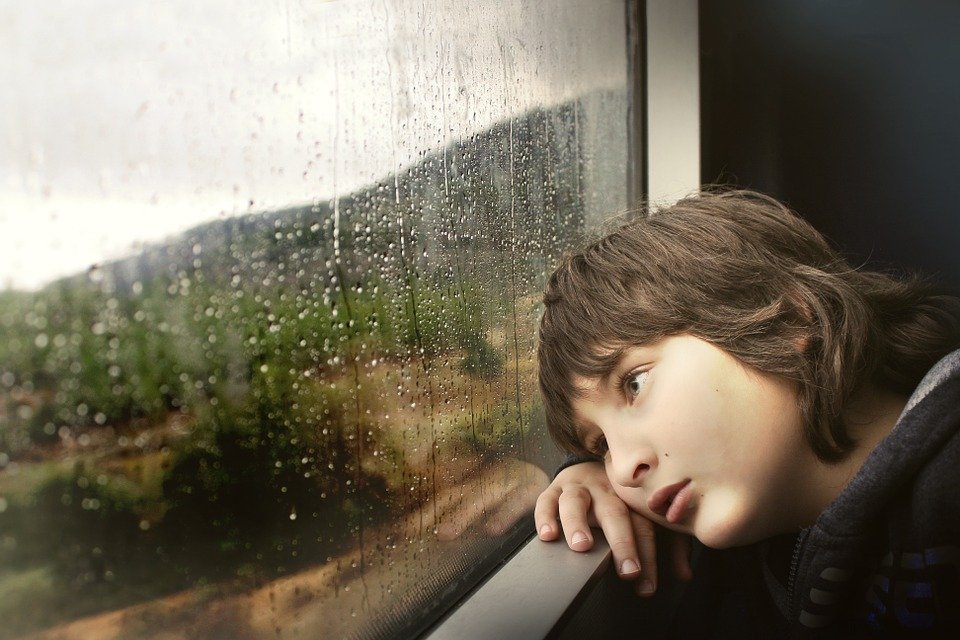 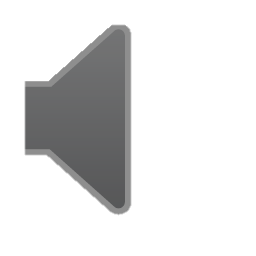 3
4
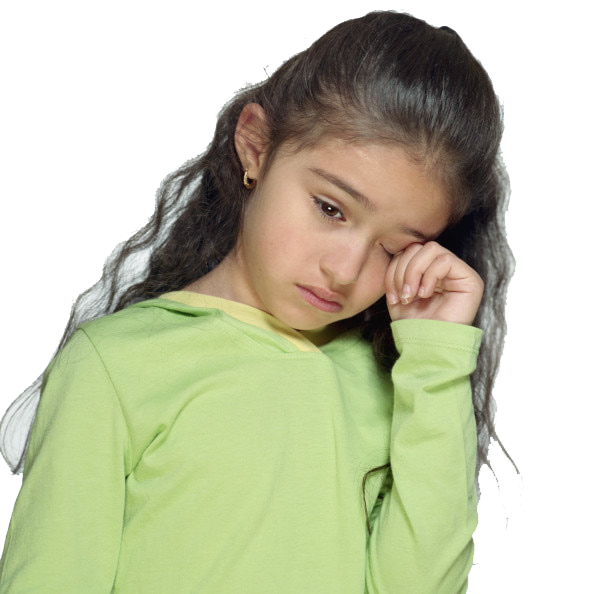 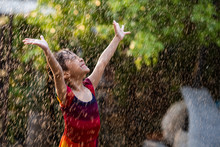 P2
This Photo by Unknown Author is licensed under CC BY-NC
1
2
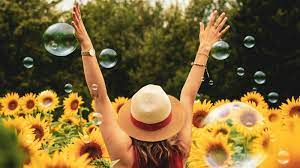 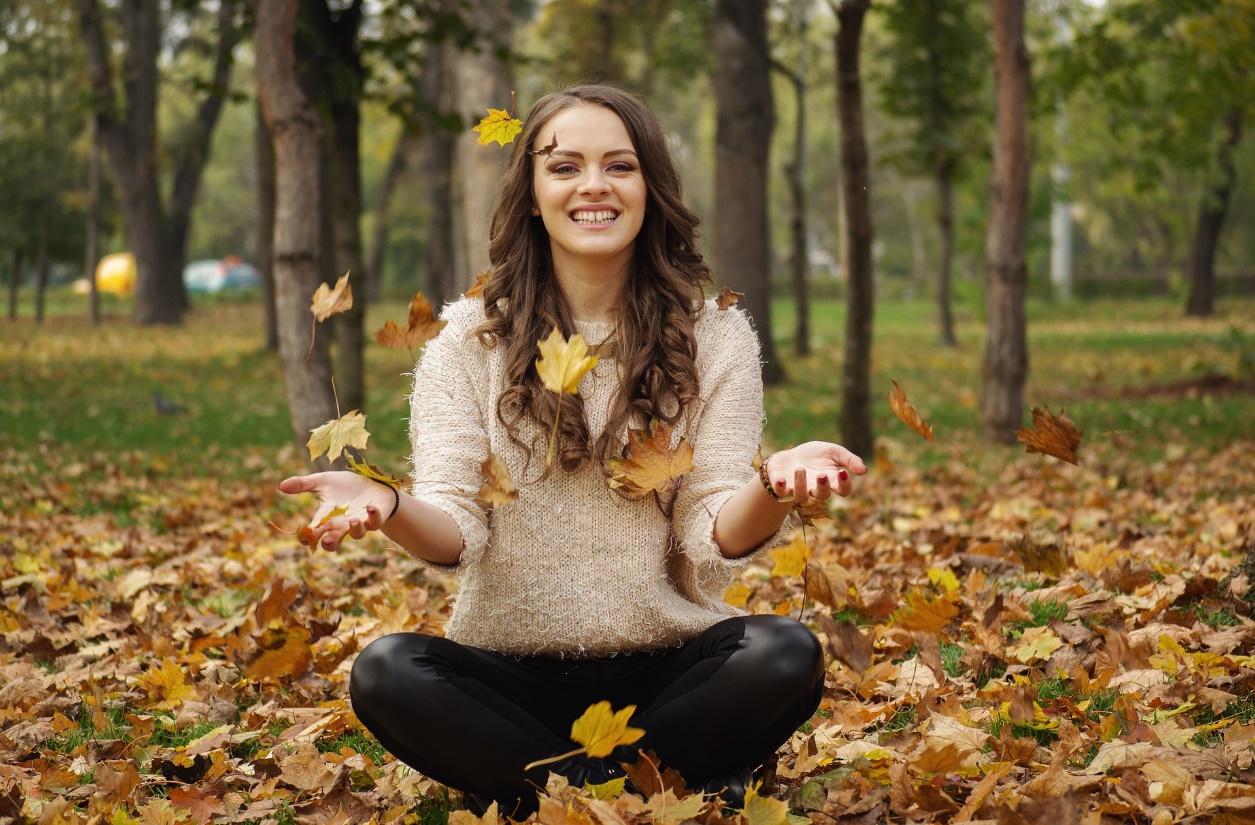 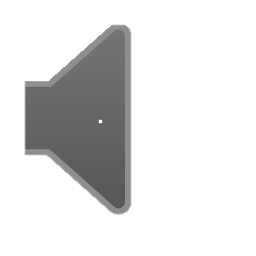 3
4
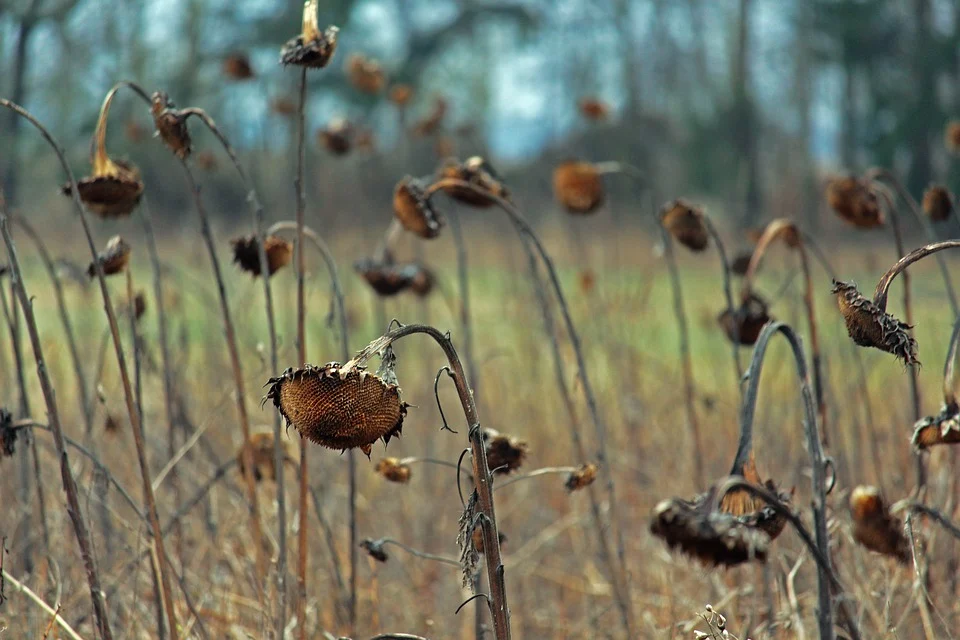 1
1
2
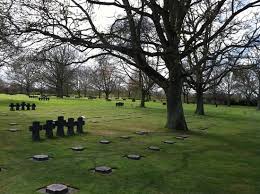 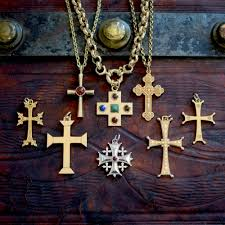 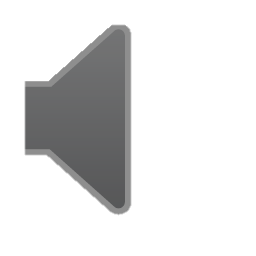 3
4
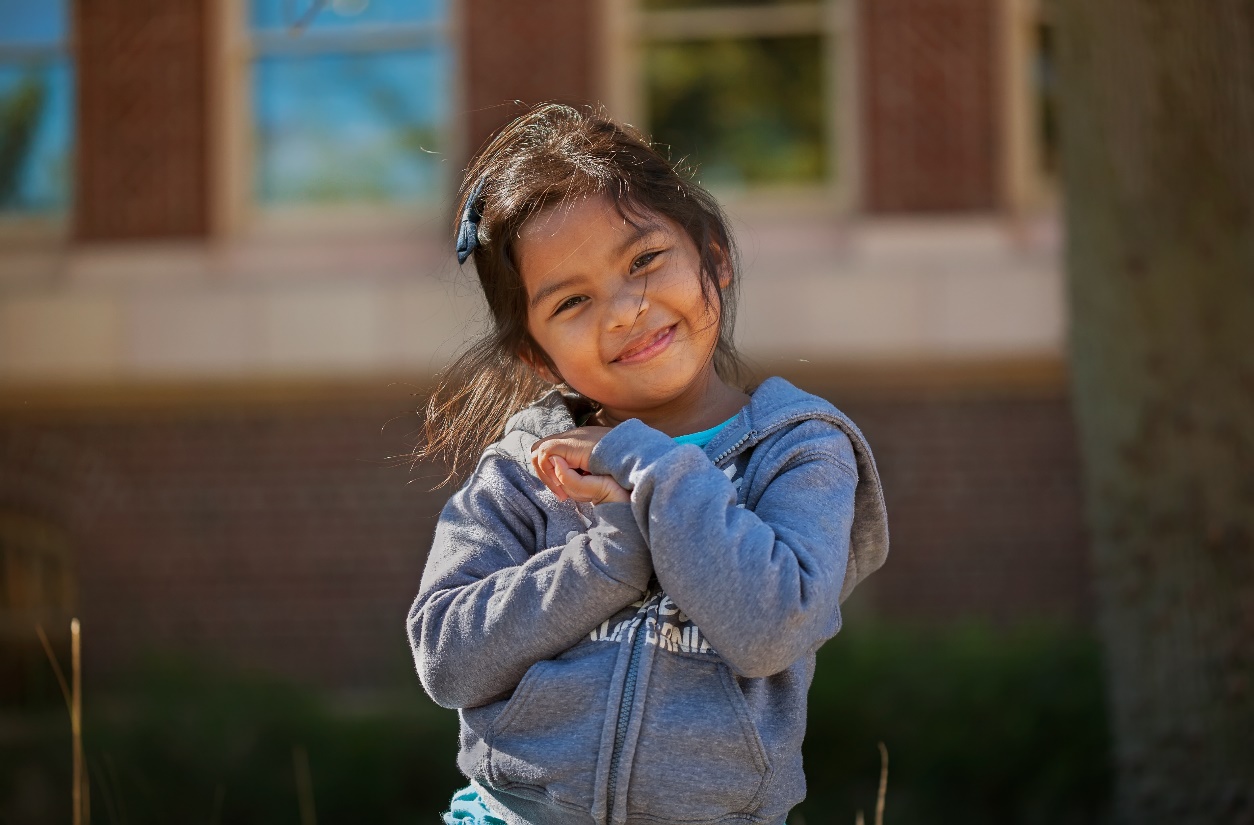 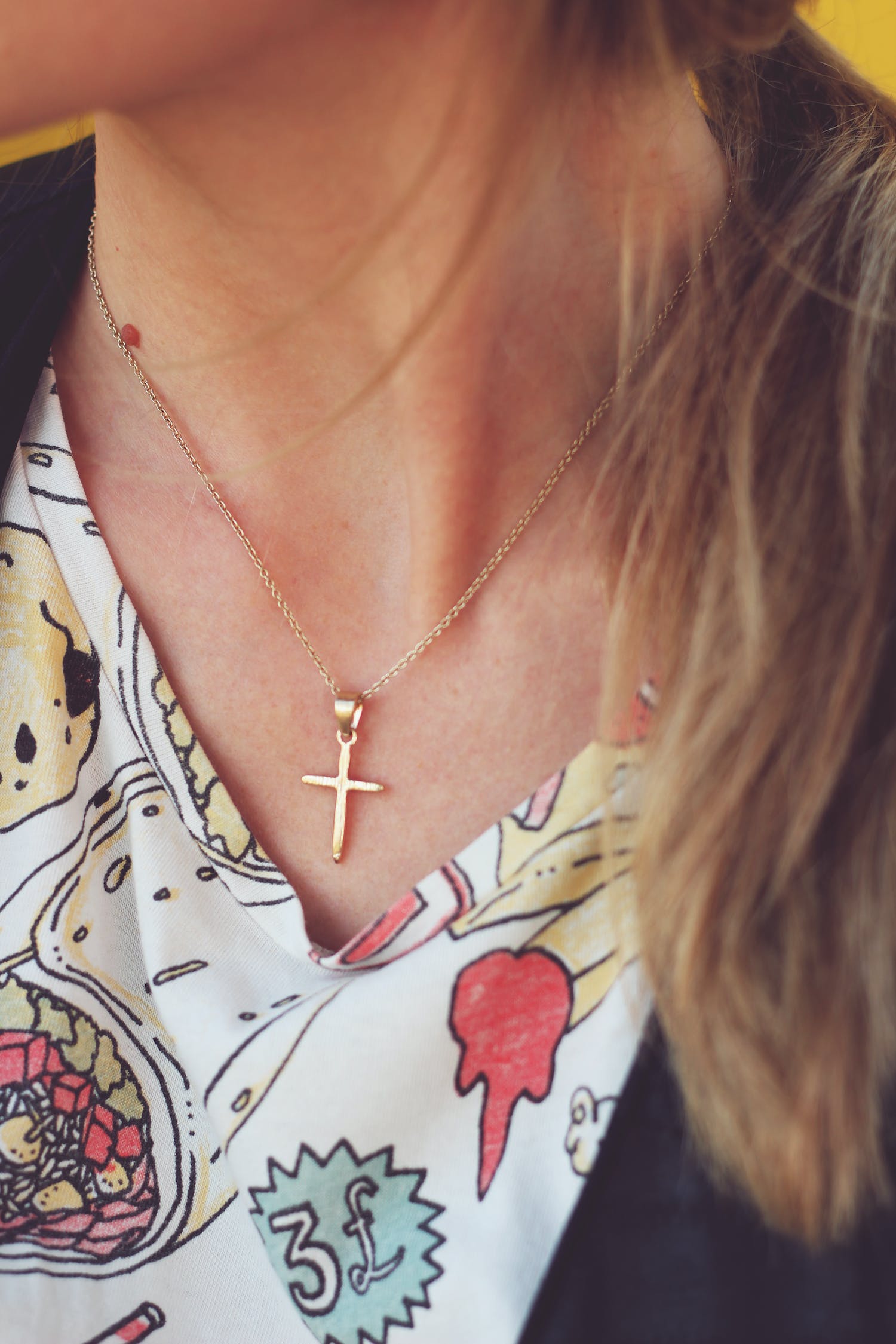 2
1
2
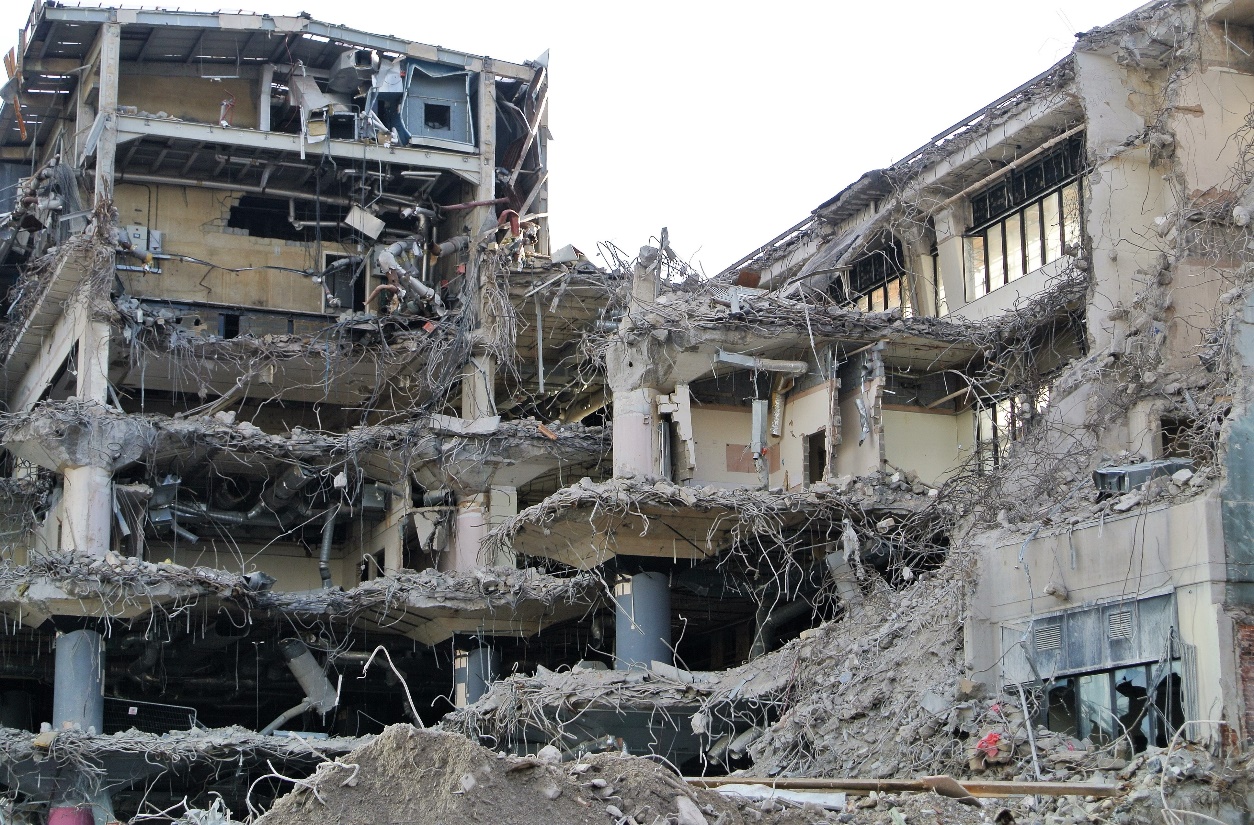 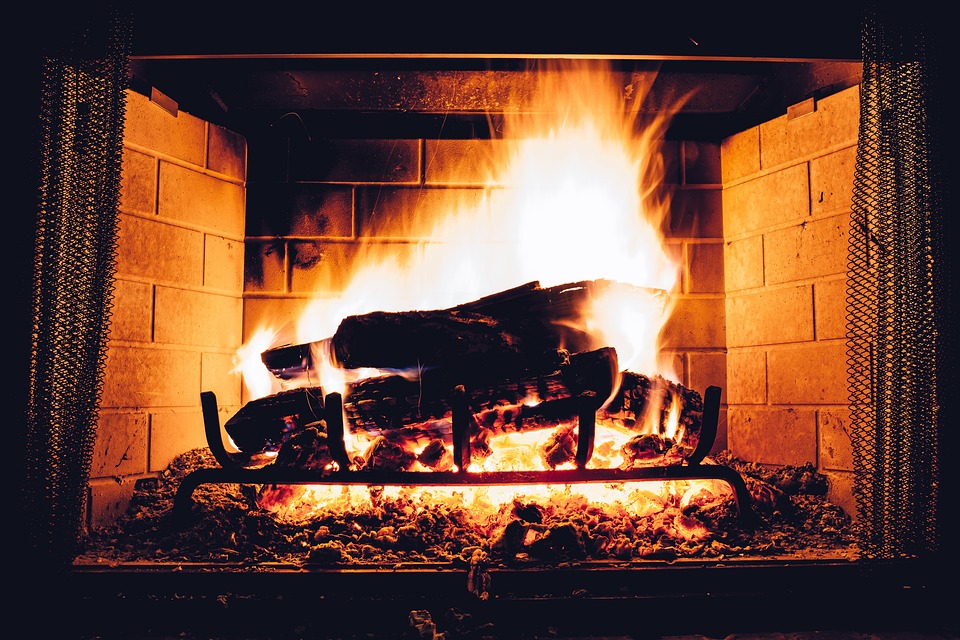 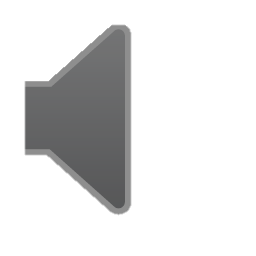 3
4
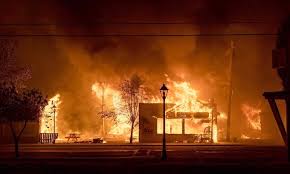 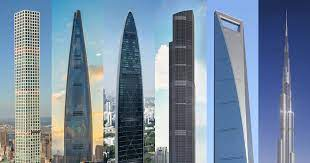 3
1
2
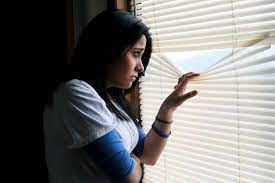 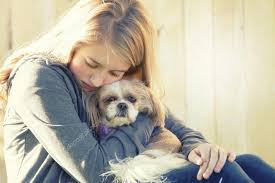 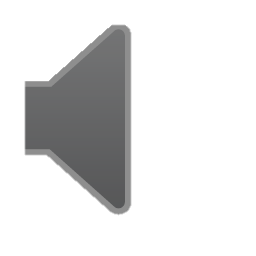 3
4
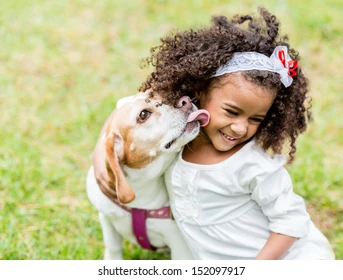 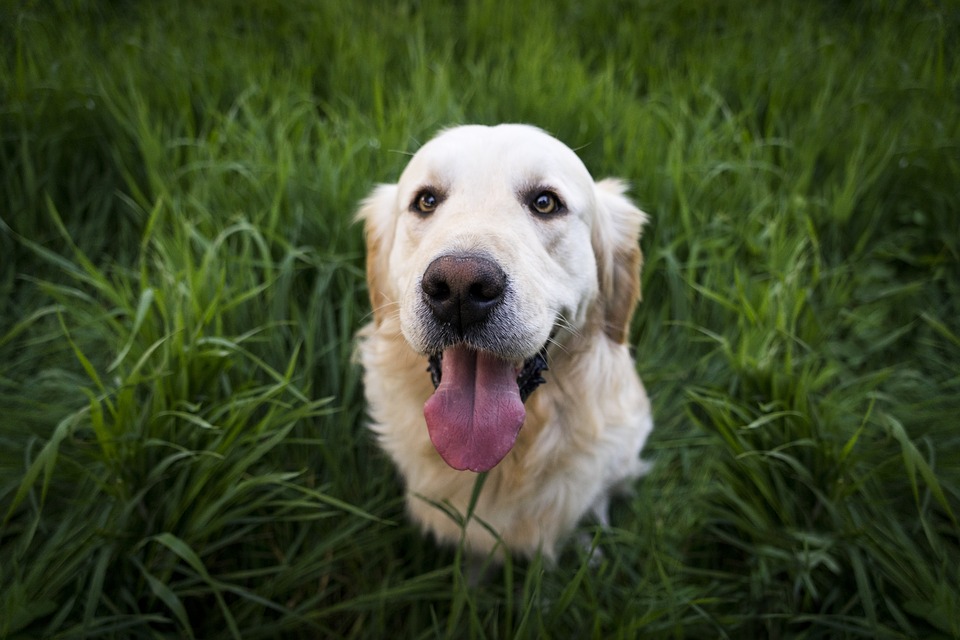 4
1
2
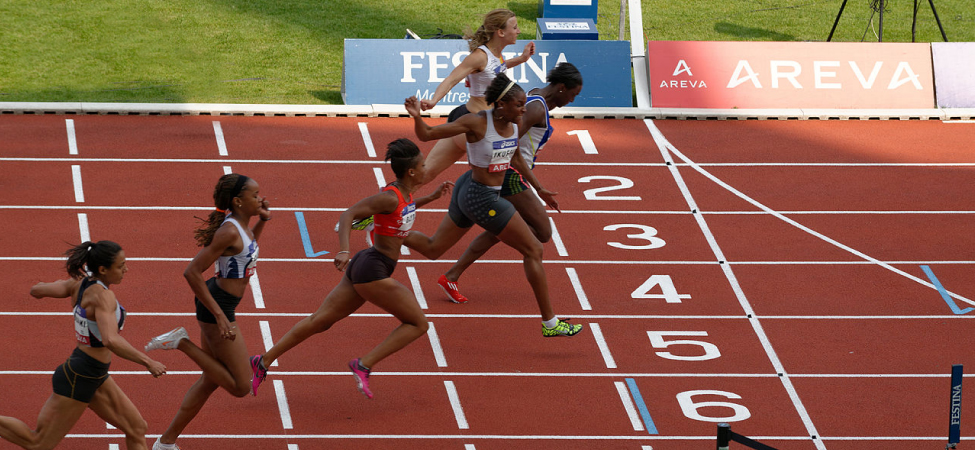 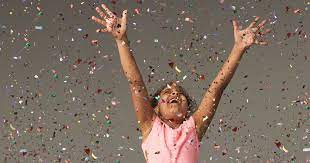 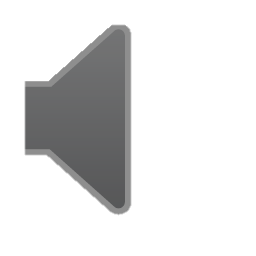 3
4
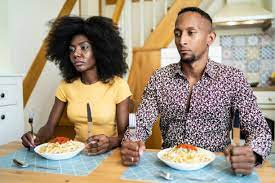 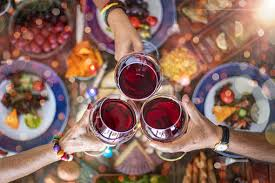 5
1
2
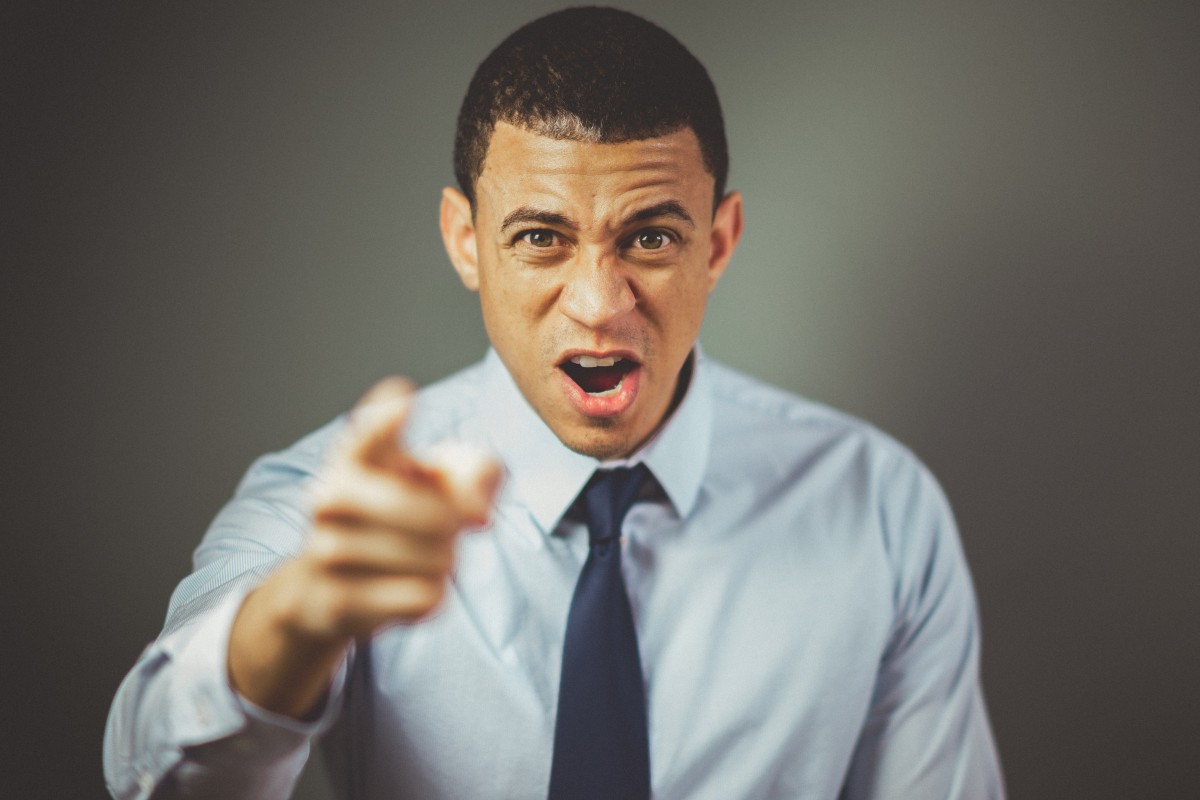 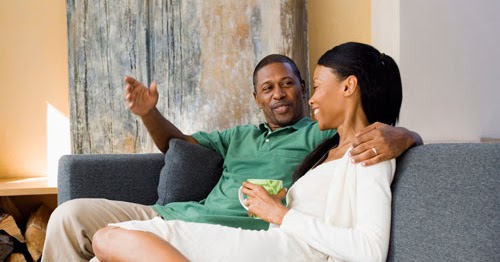 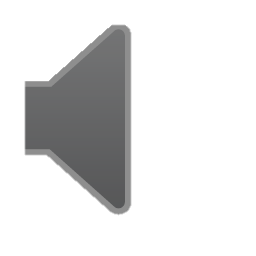 3
4
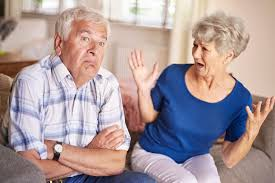 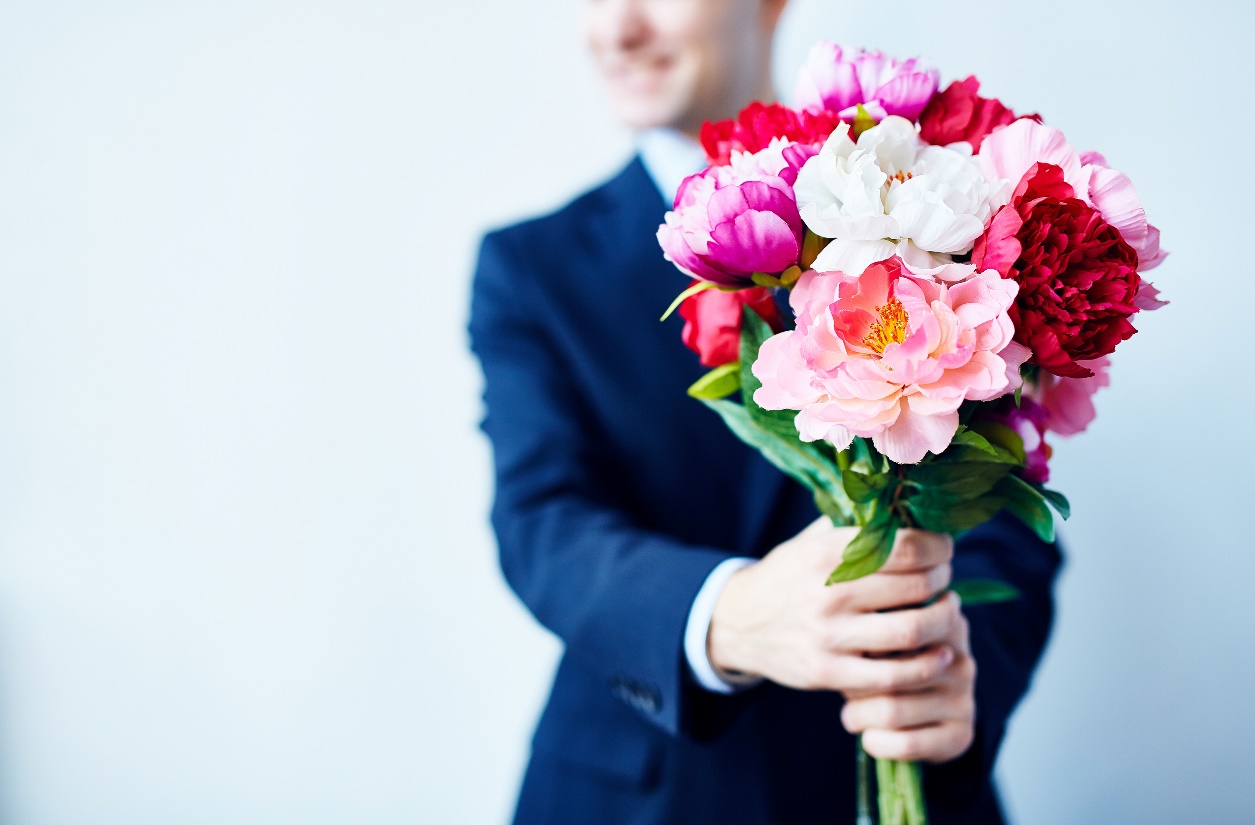 6
1
2
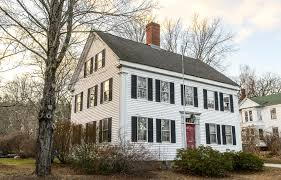 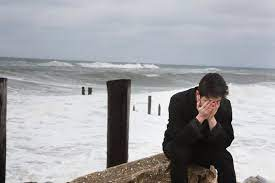 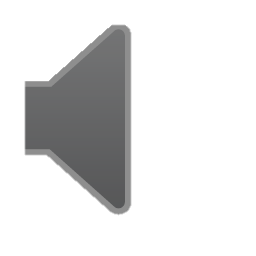 3
4
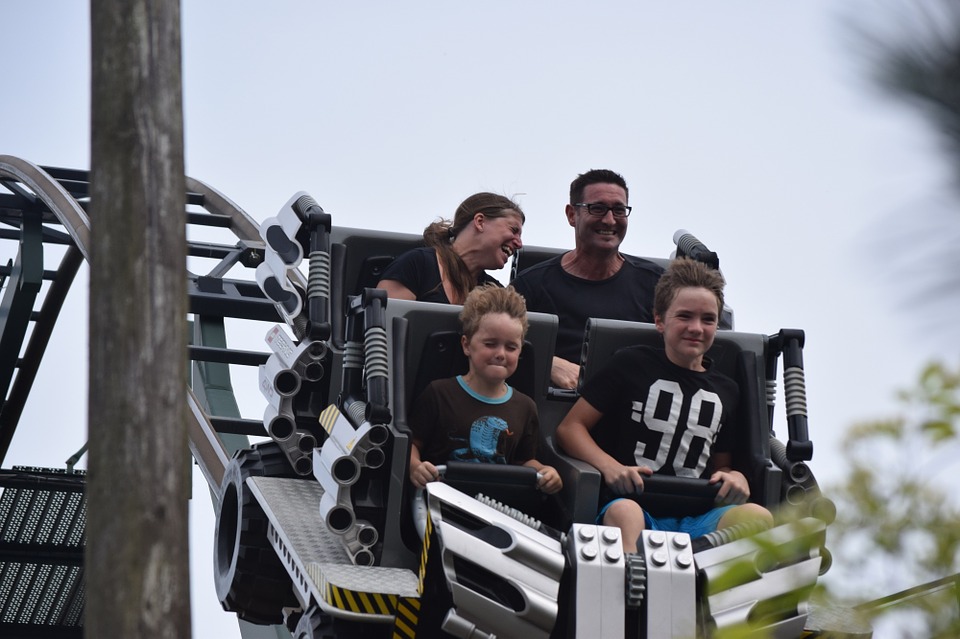 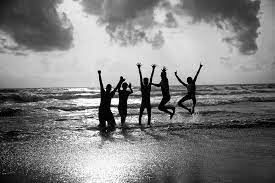 7
1
2
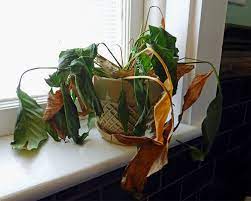 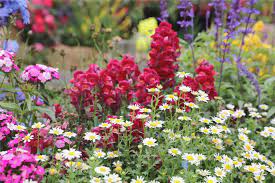 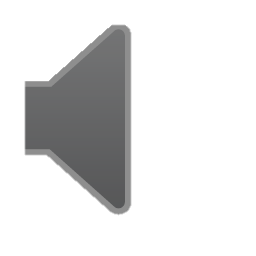 3
4
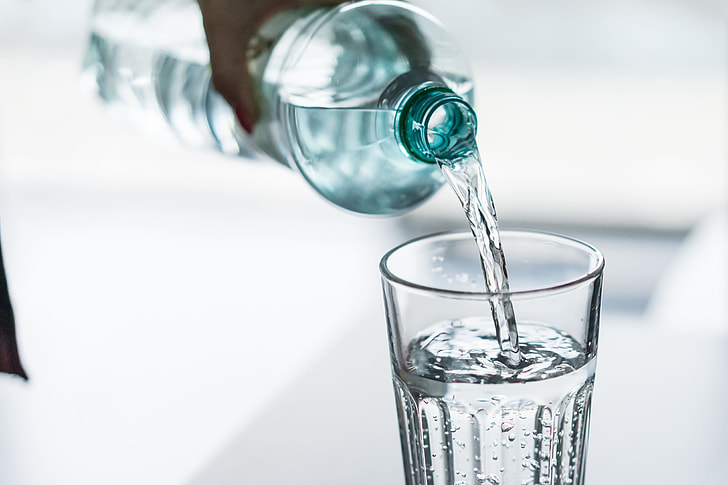 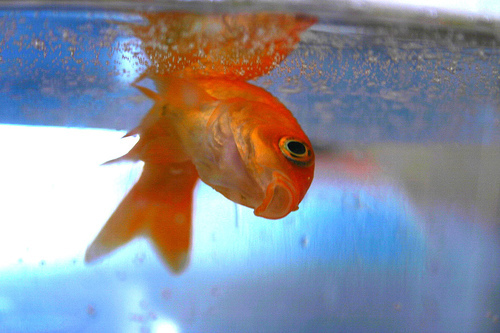 8
1
2
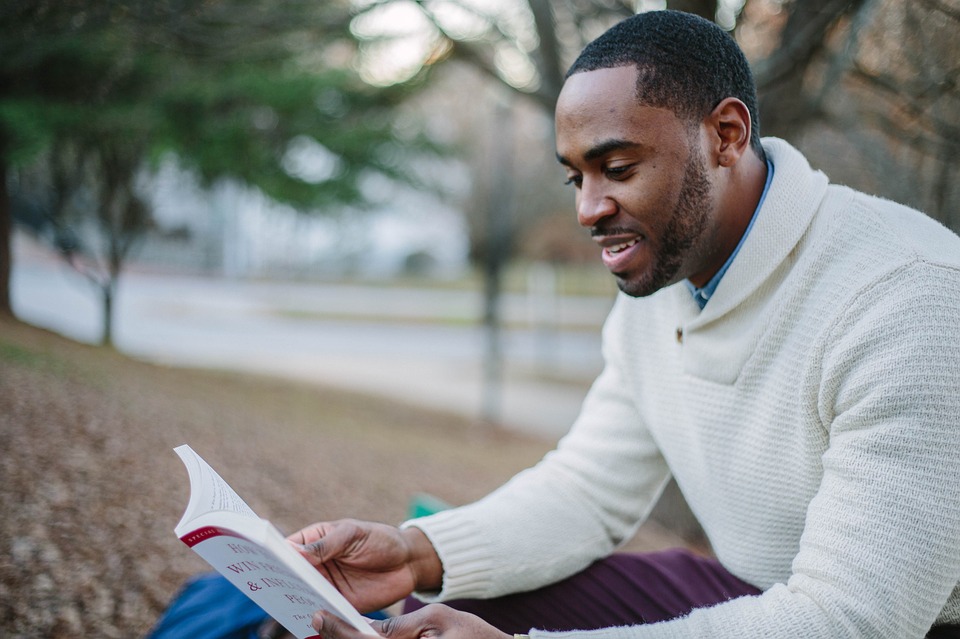 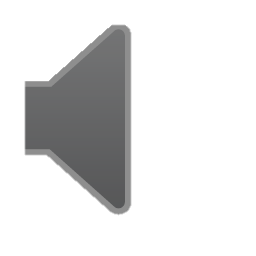 3
4
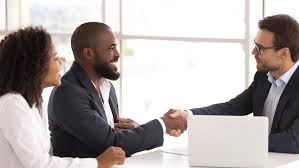 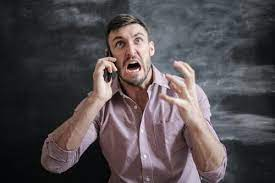 9
1
2
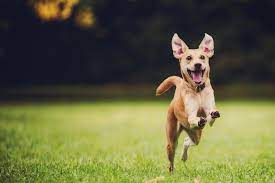 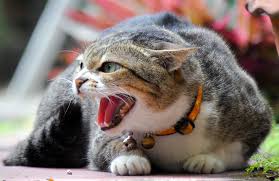 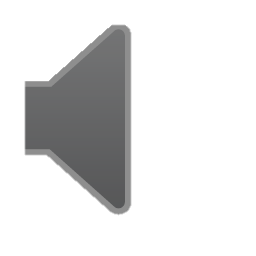 3
4
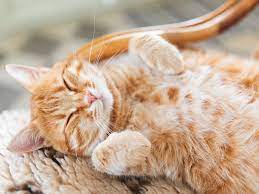 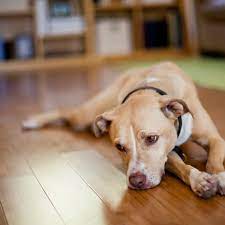 10
Part I: Sentence-Picture MatchingTrial 2
1
2
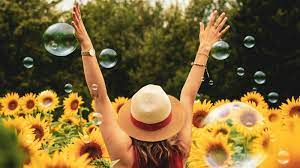 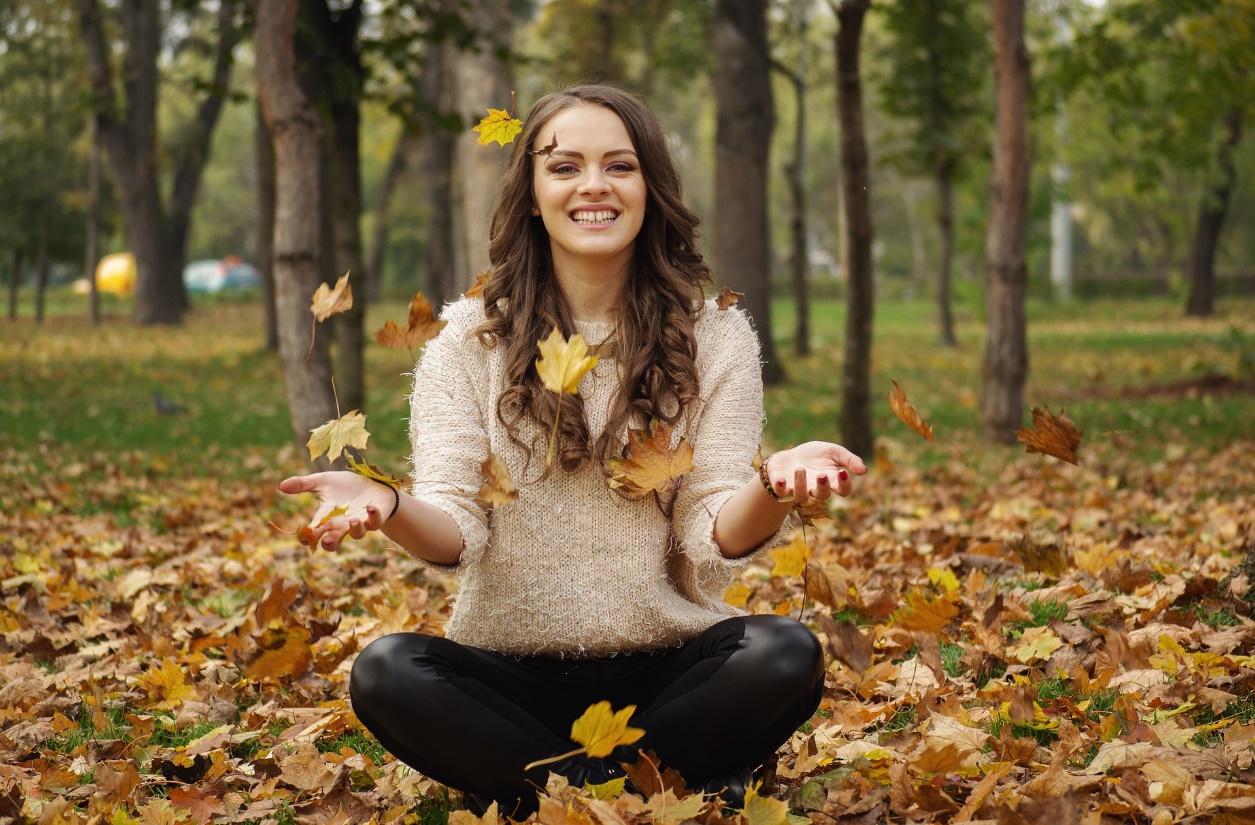 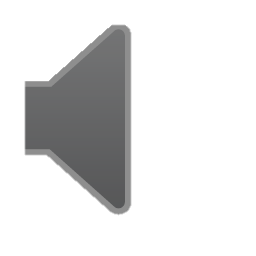 3
4
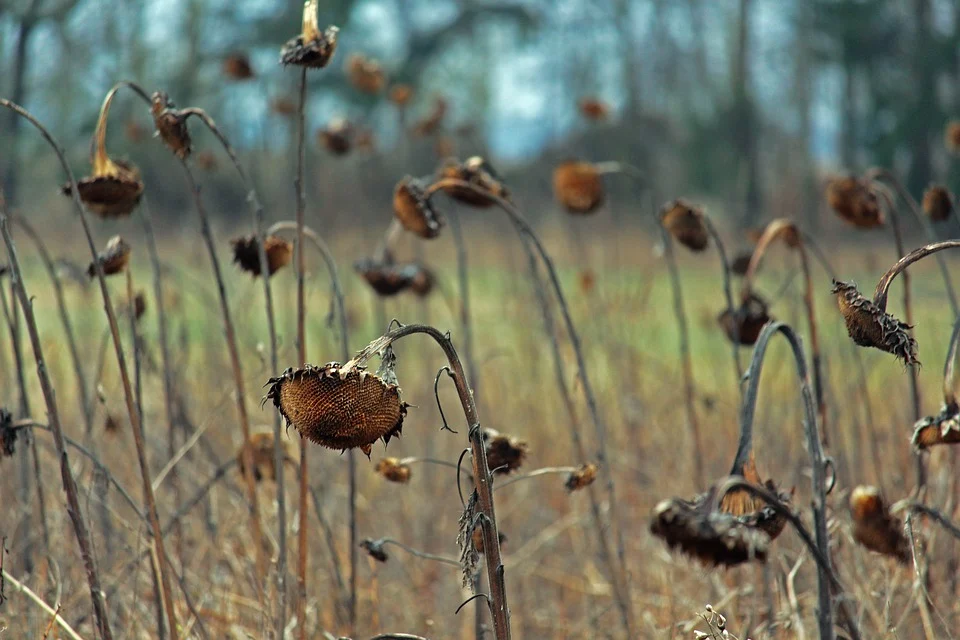 1
1
2
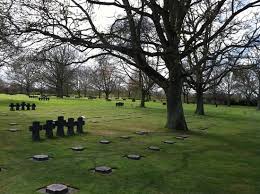 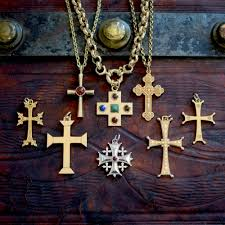 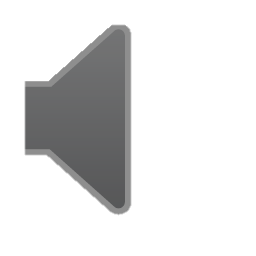 3
4
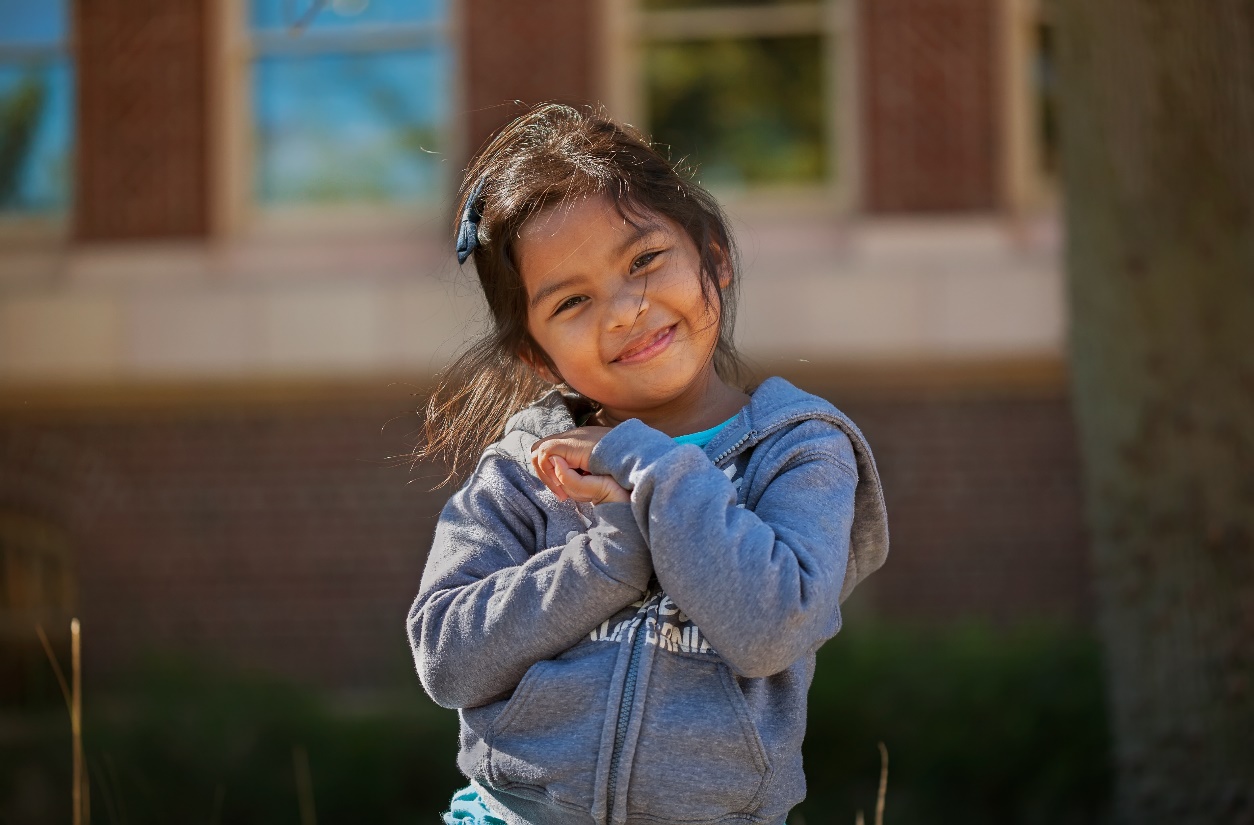 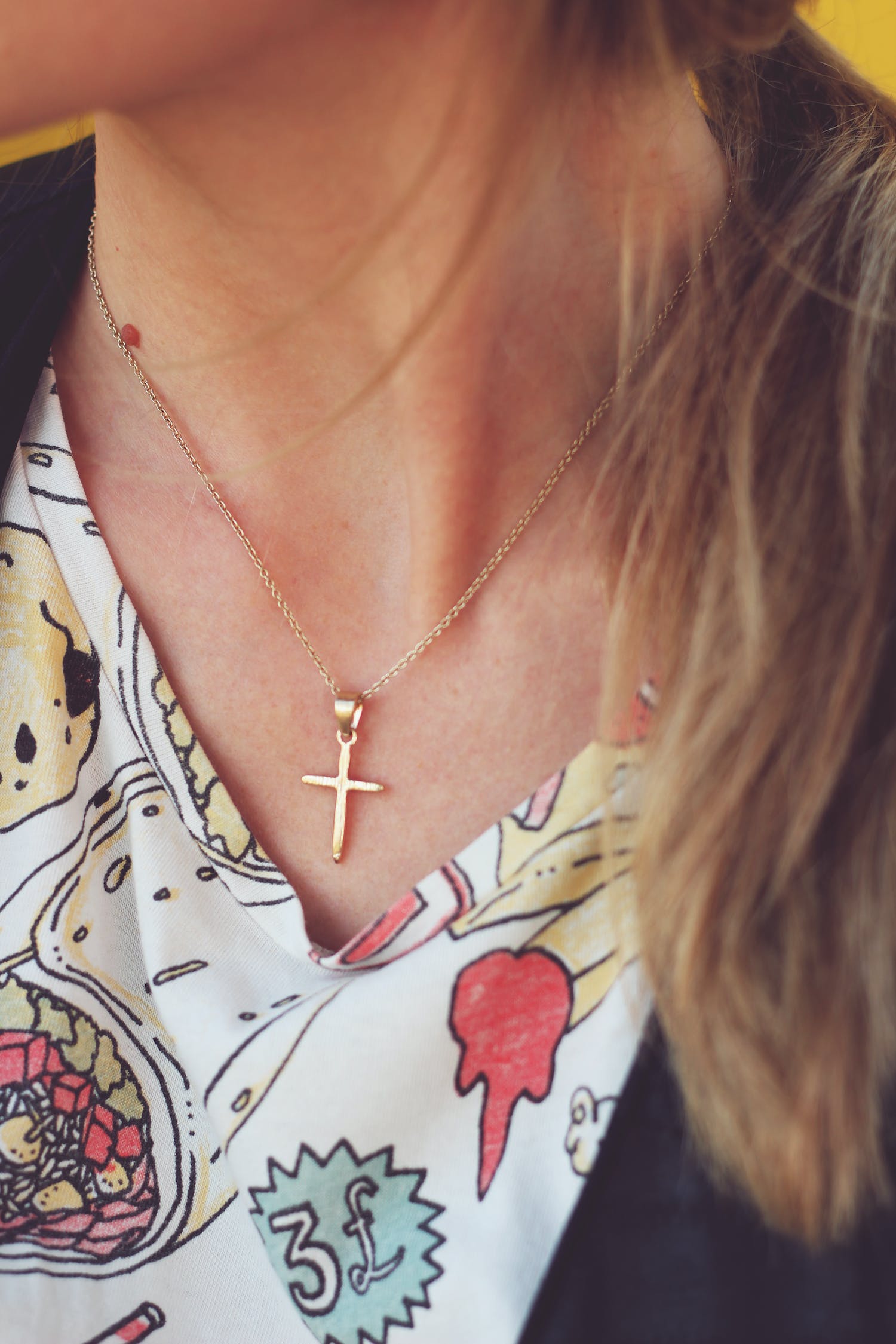 2
1
2
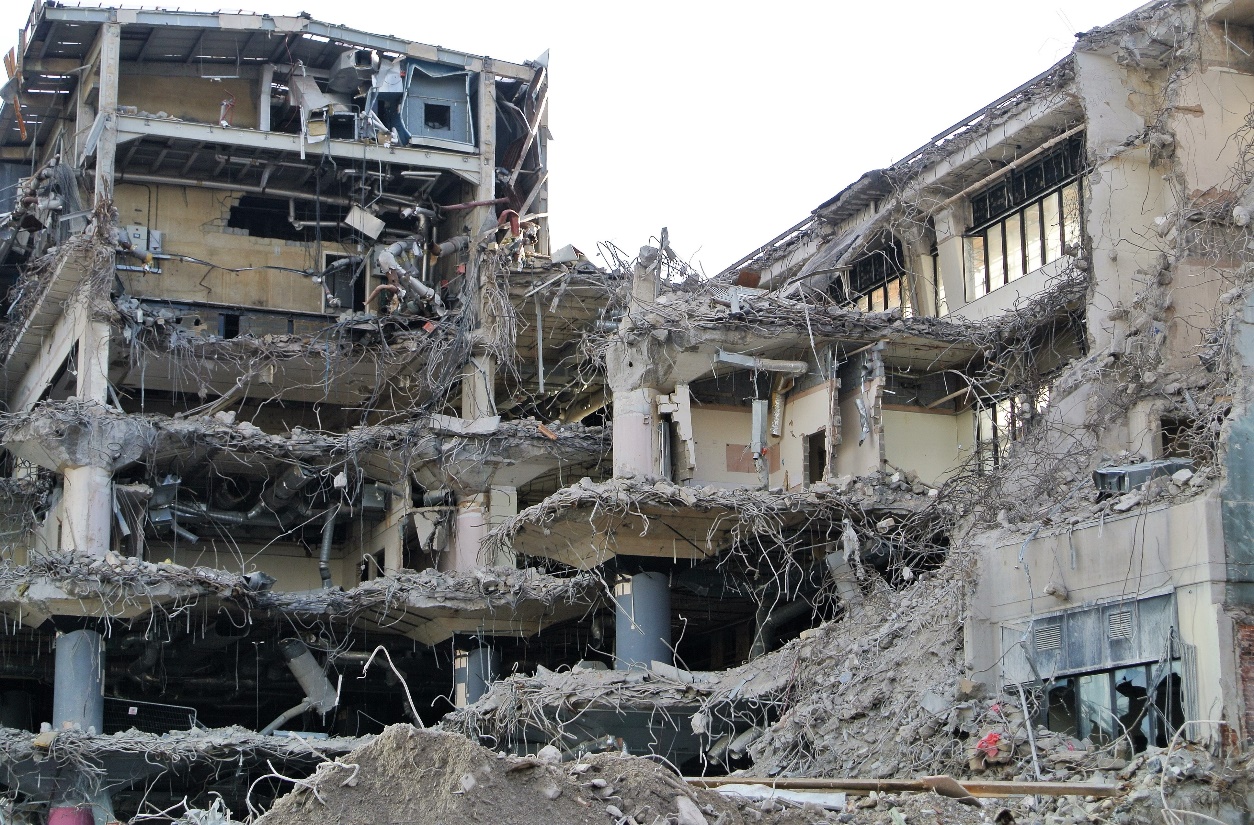 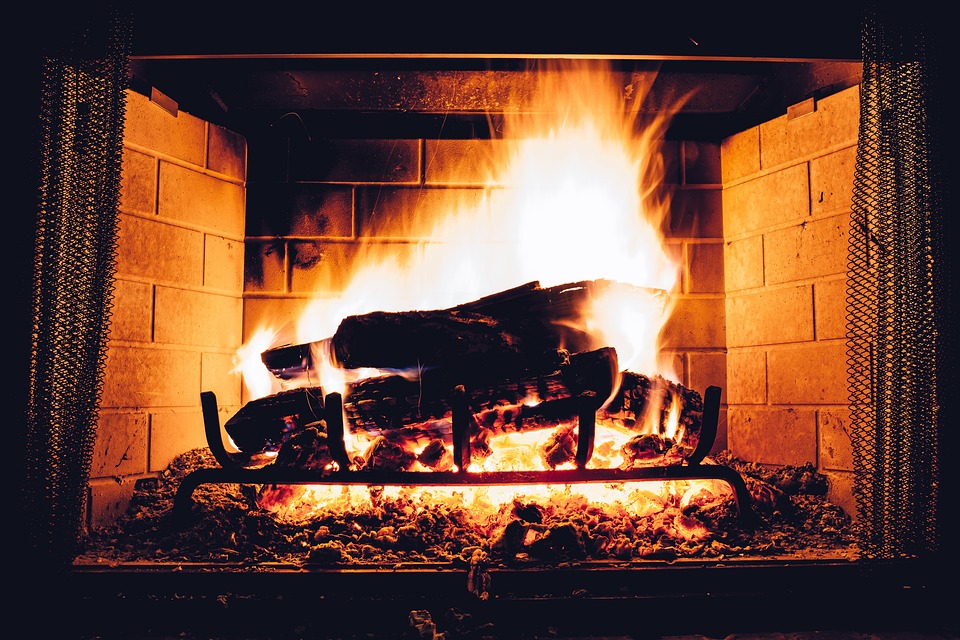 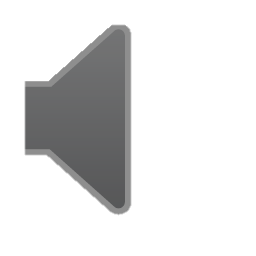 3
4
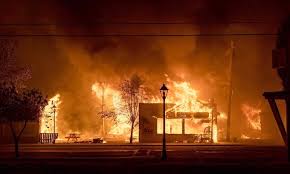 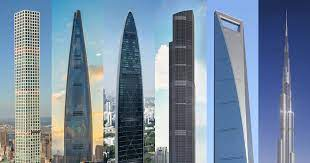 3
1
2
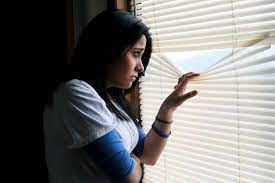 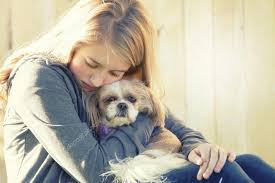 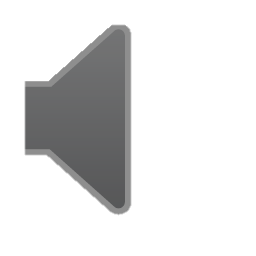 3
4
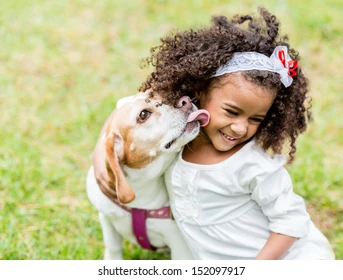 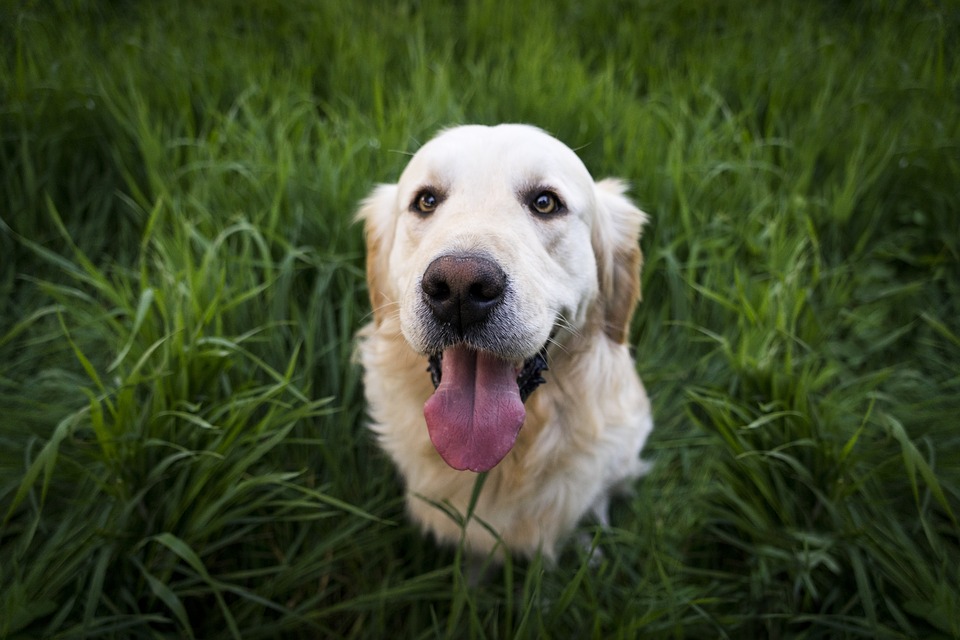 4
1
2
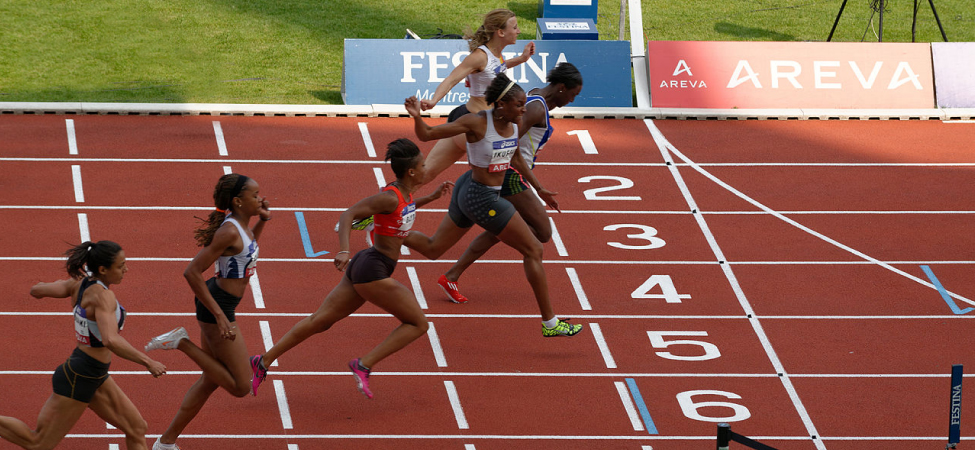 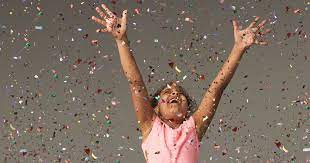 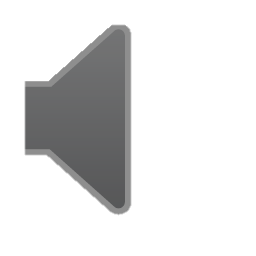 3
4
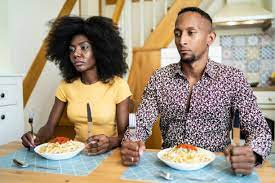 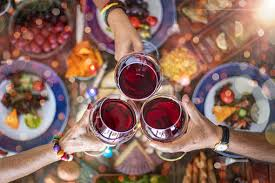 5
1
2
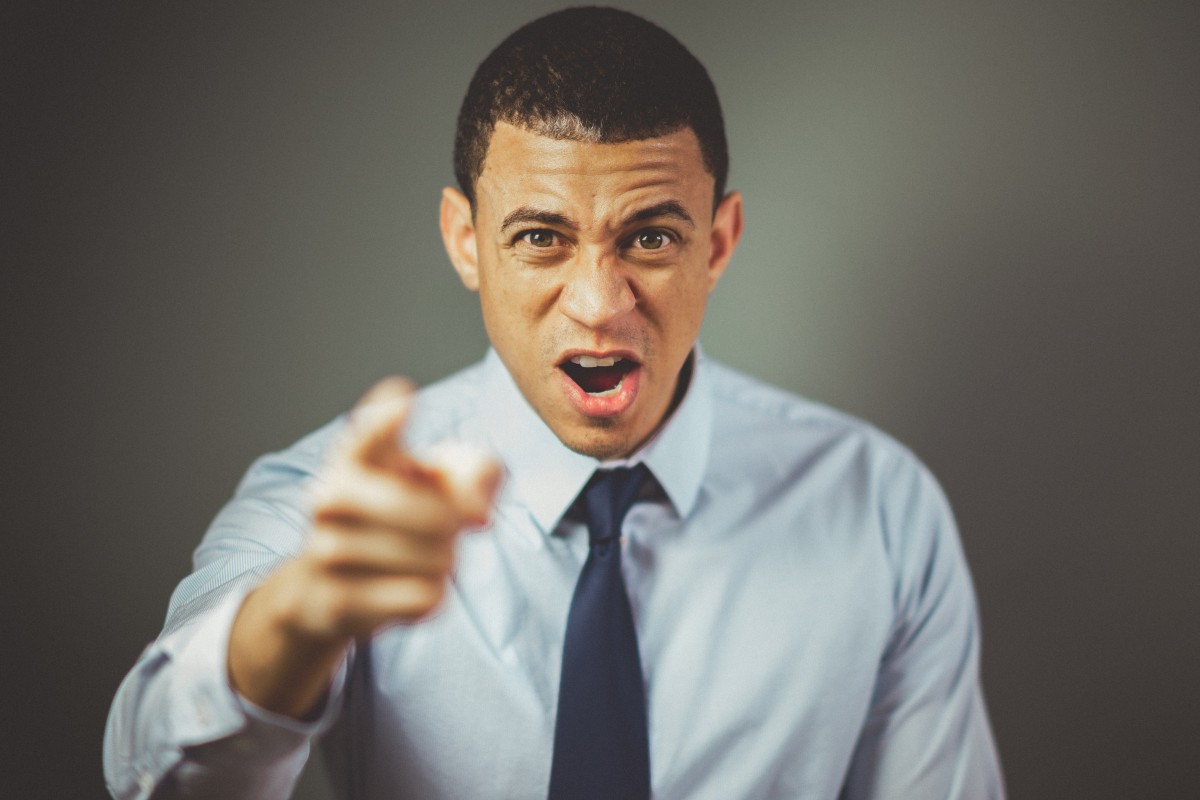 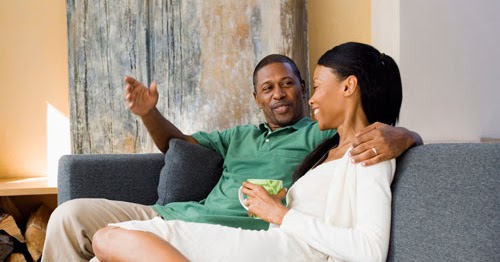 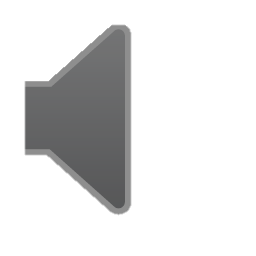 3
4
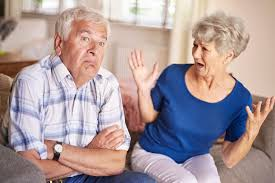 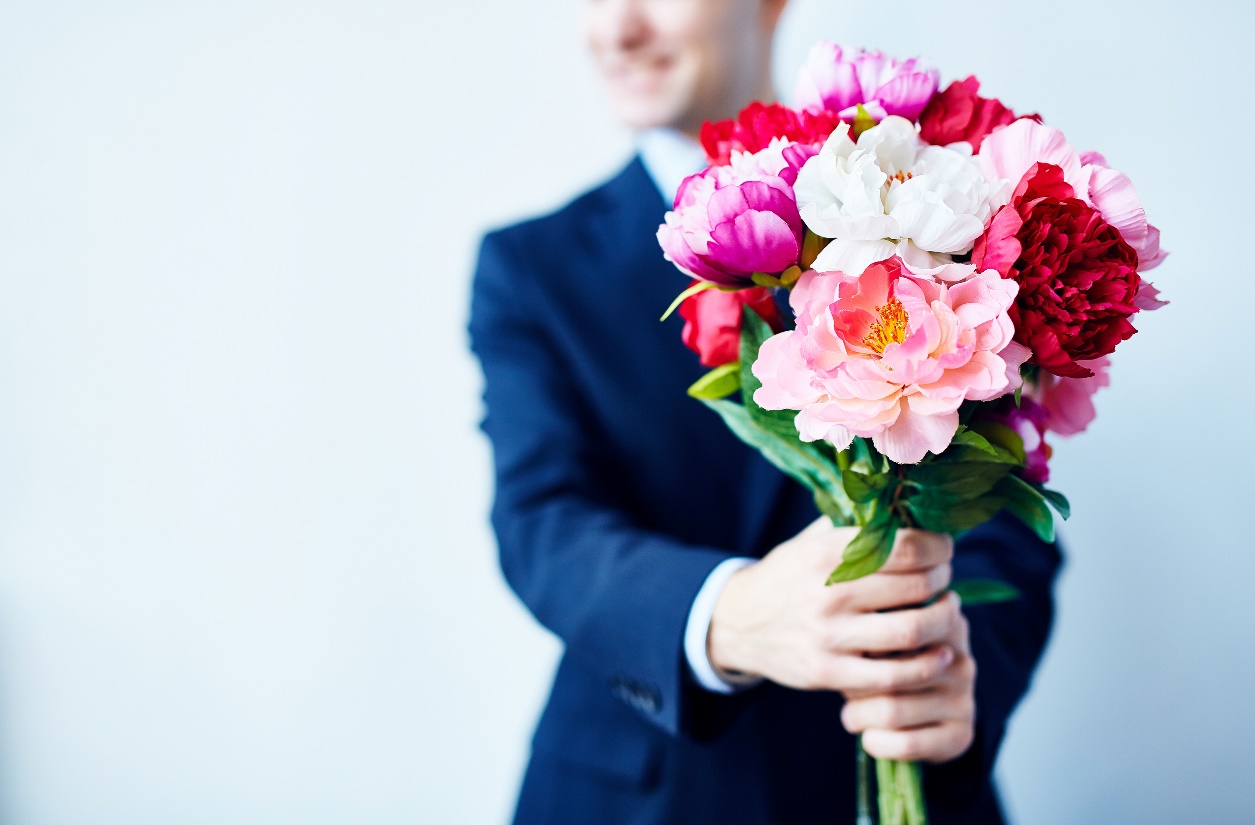 6
1
2
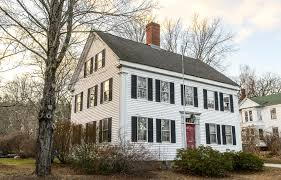 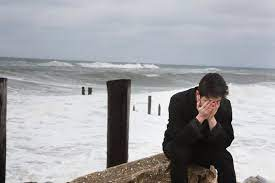 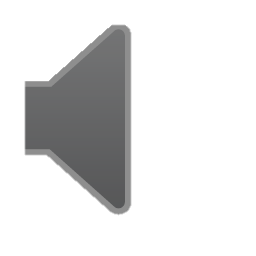 3
4
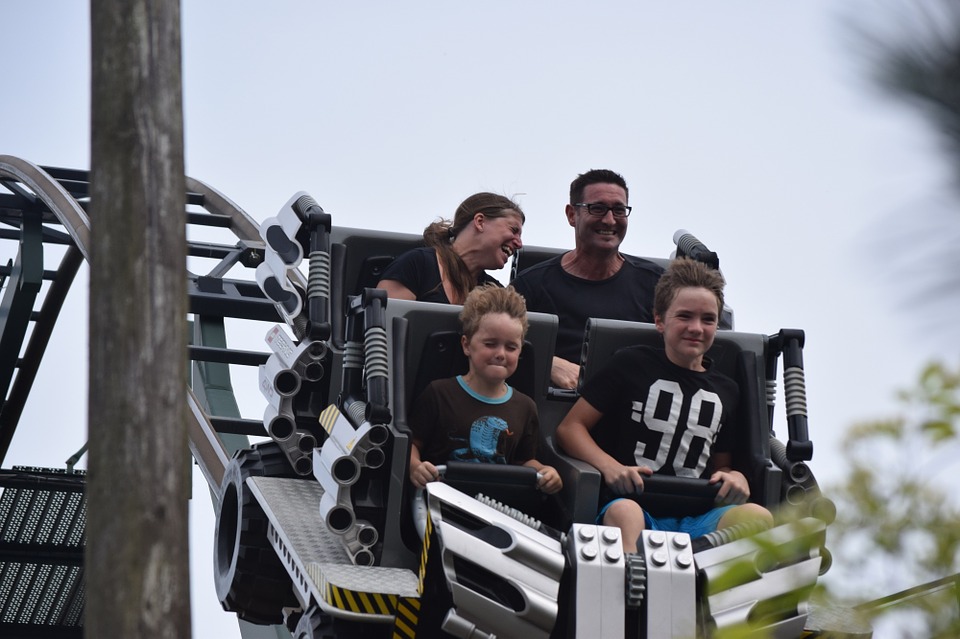 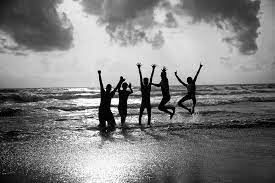 7
1
2
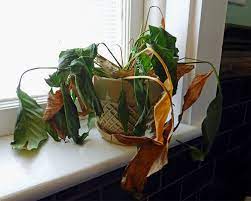 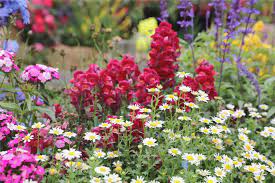 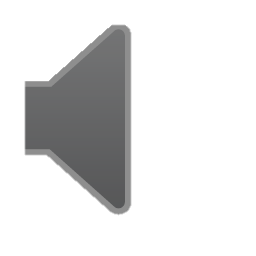 3
4
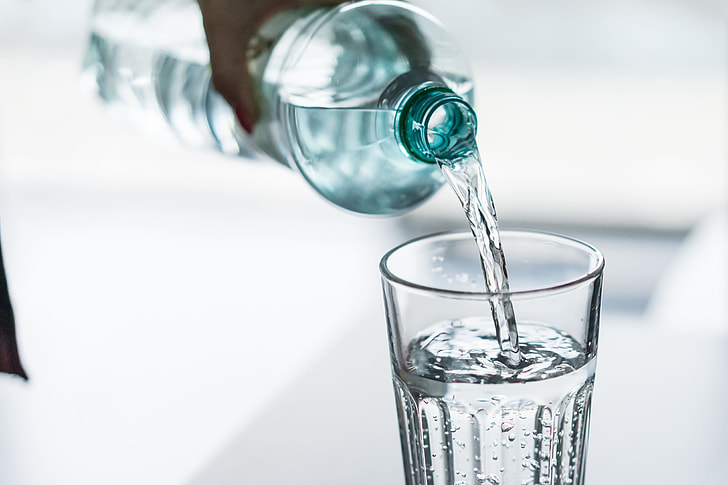 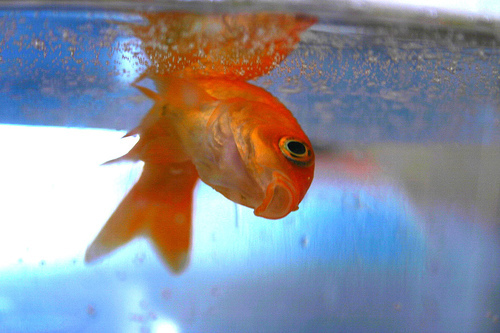 8
1
2
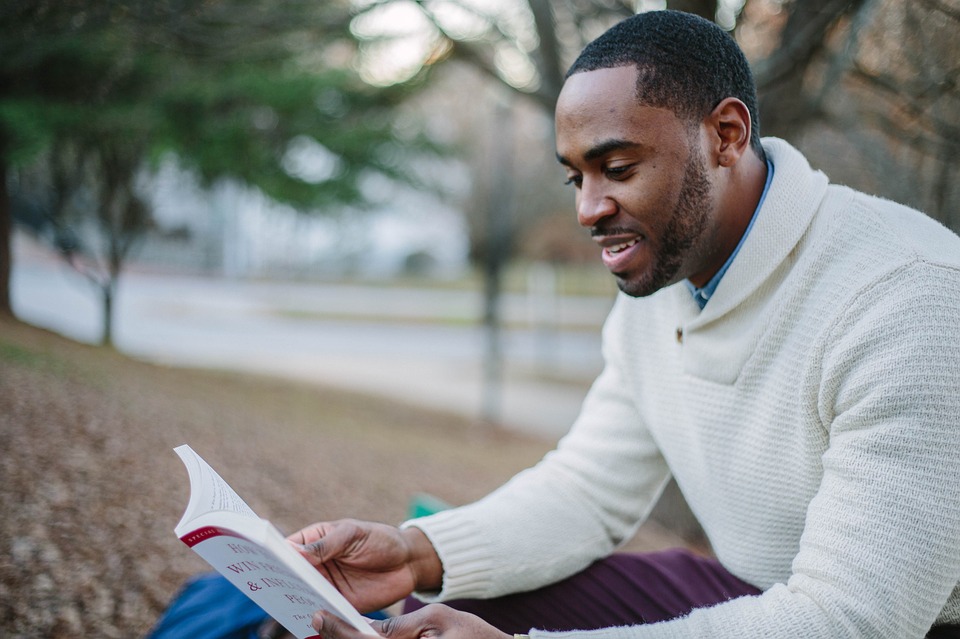 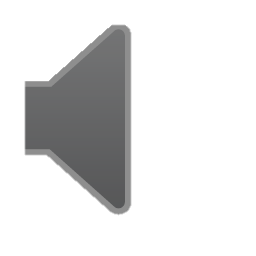 3
4
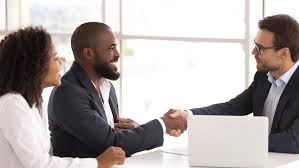 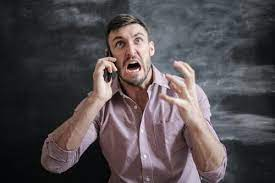 9
1
2
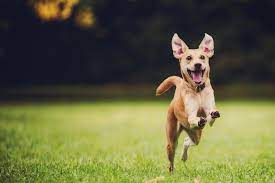 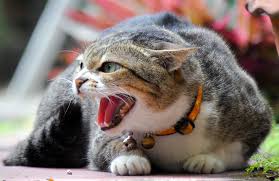 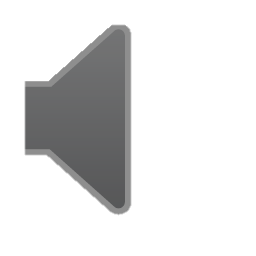 3
4
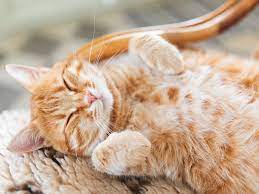 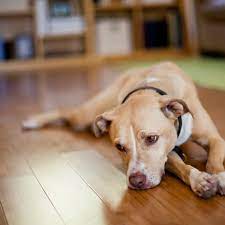 10
Part I: Sentence-Picture MatchingTrial 3
1
2
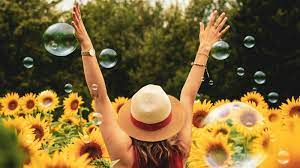 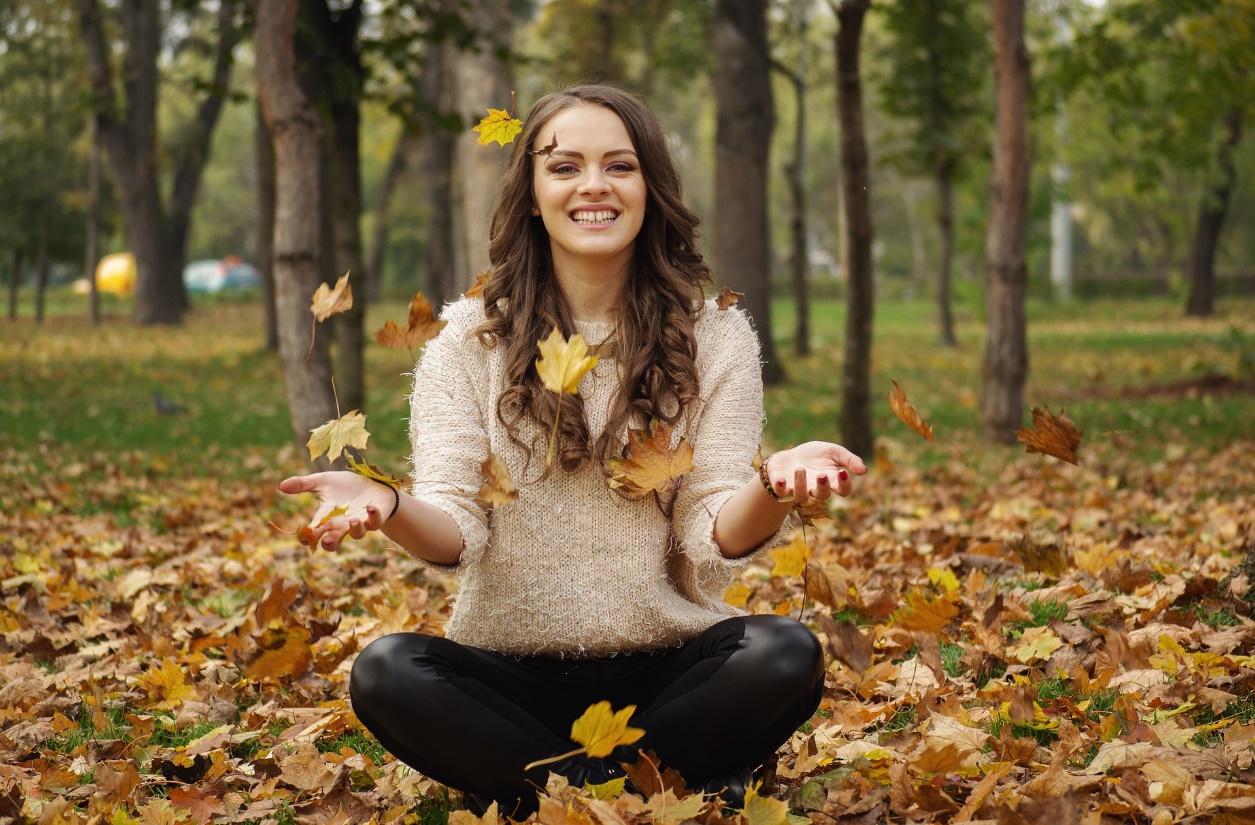 3
4
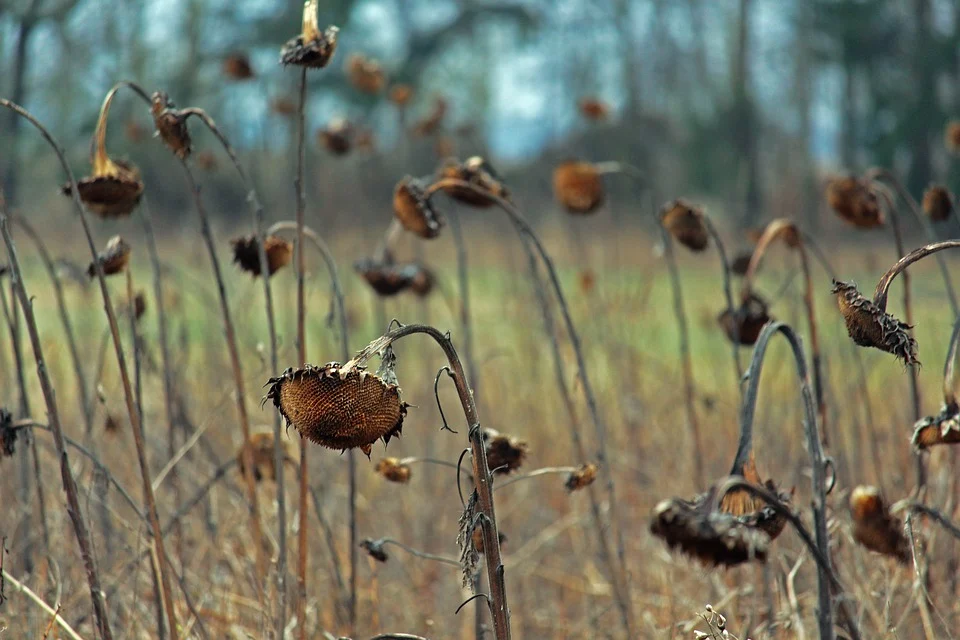 1
1
2
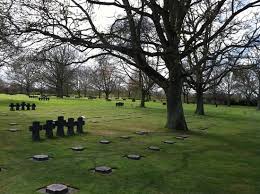 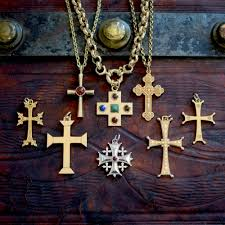 3
4
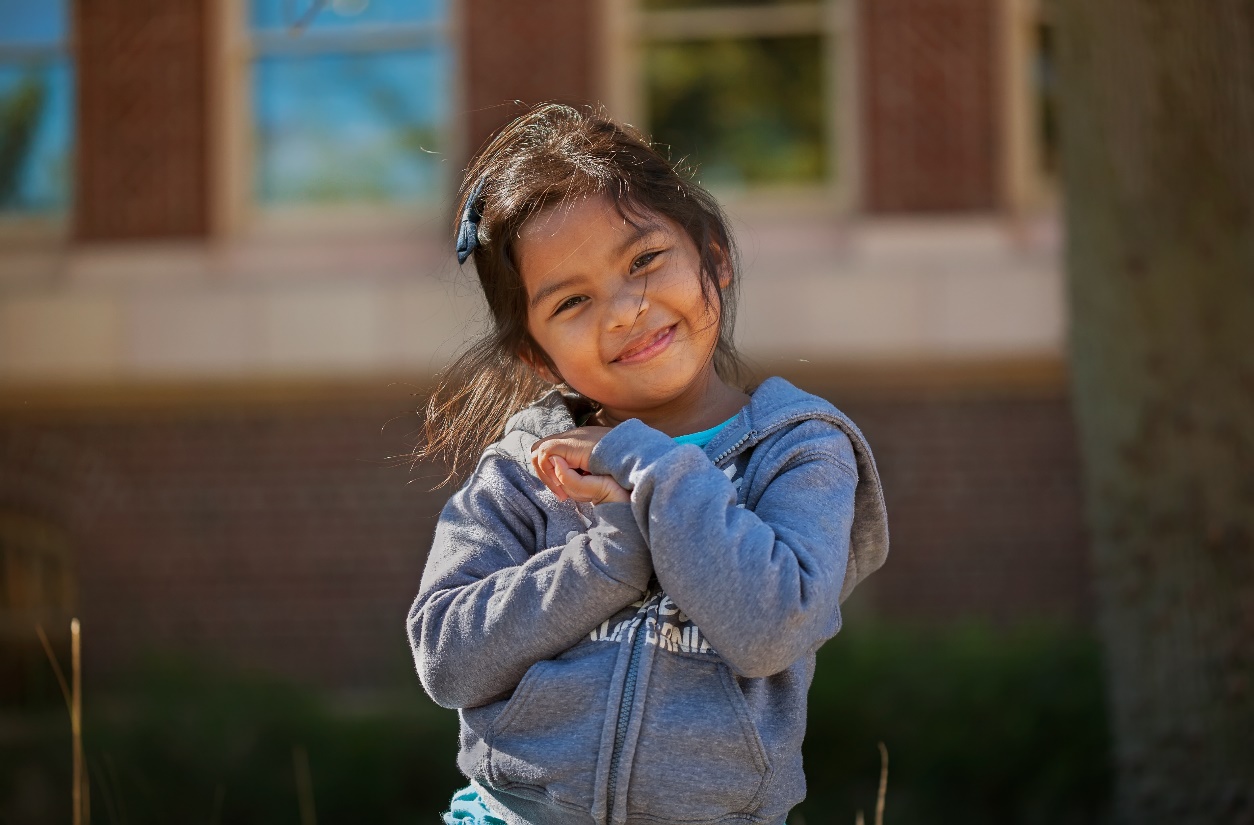 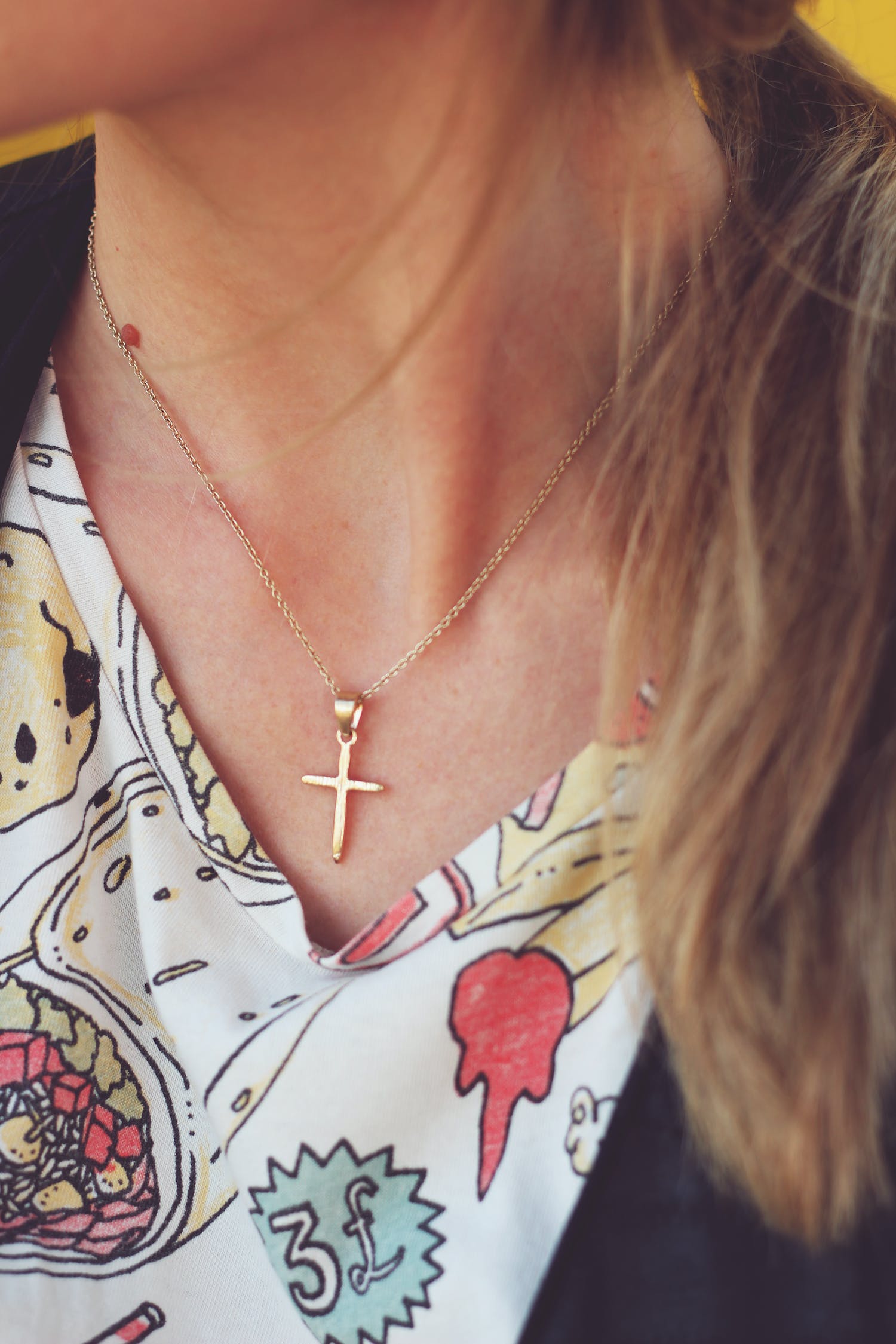 2
1
2
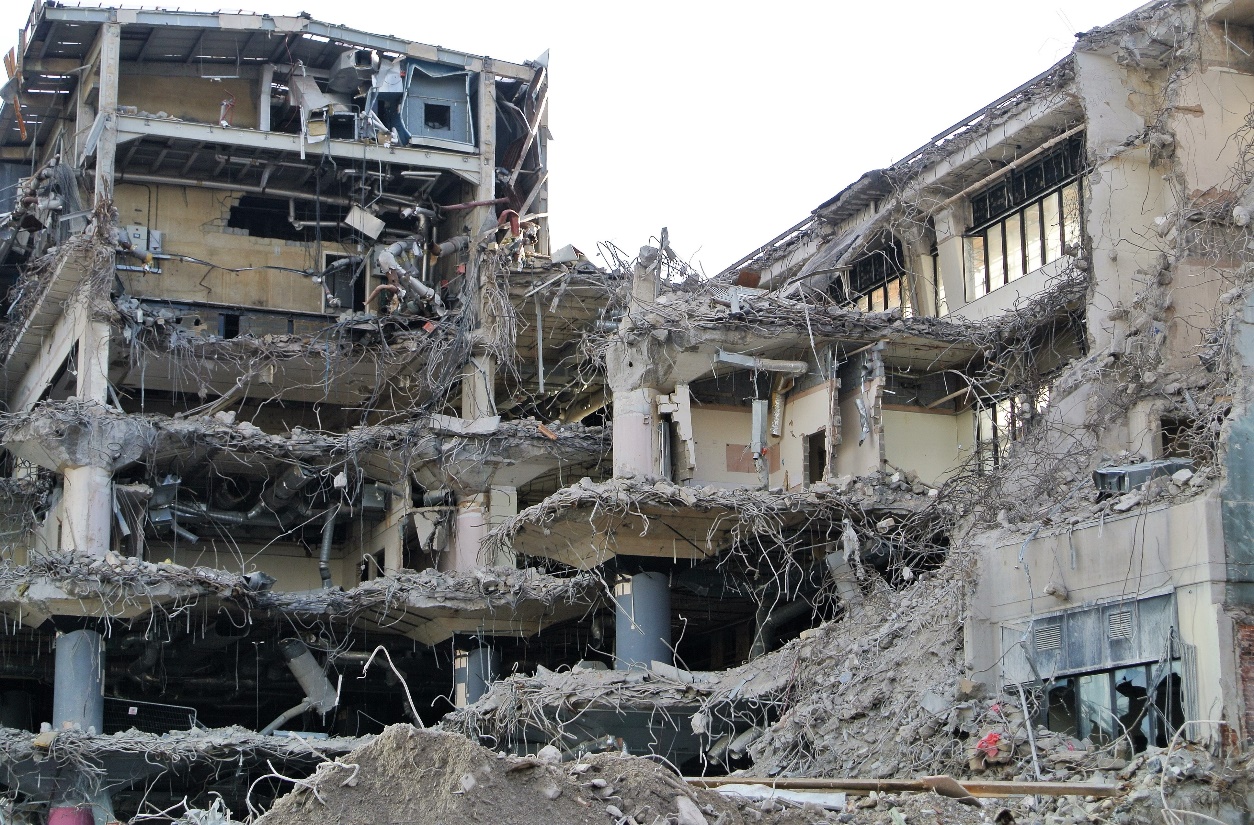 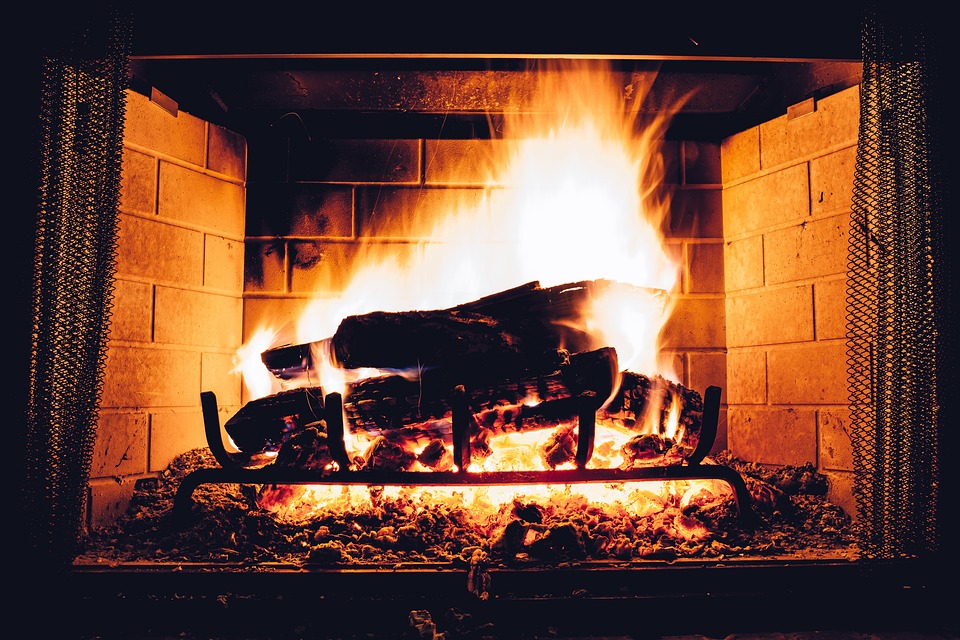 3
4
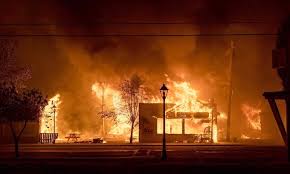 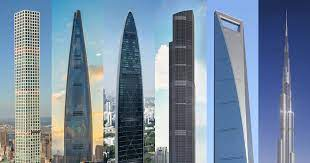 3
1
2
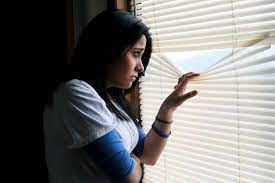 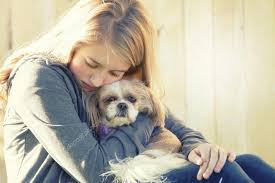 3
4
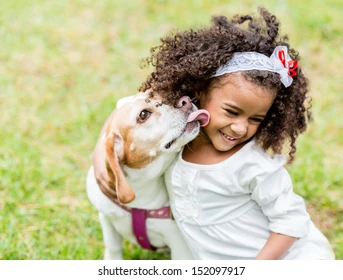 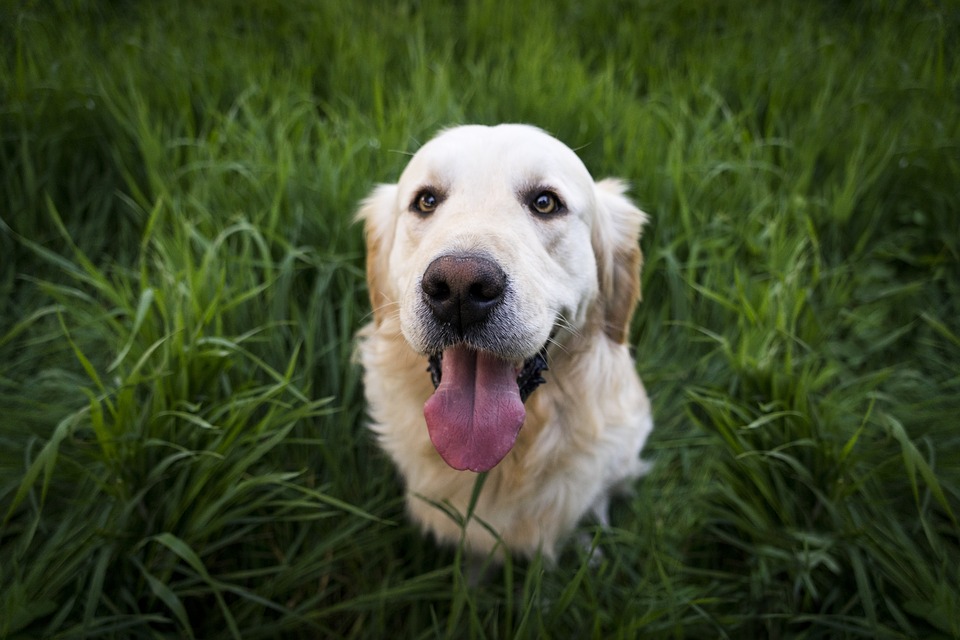 4
1
2
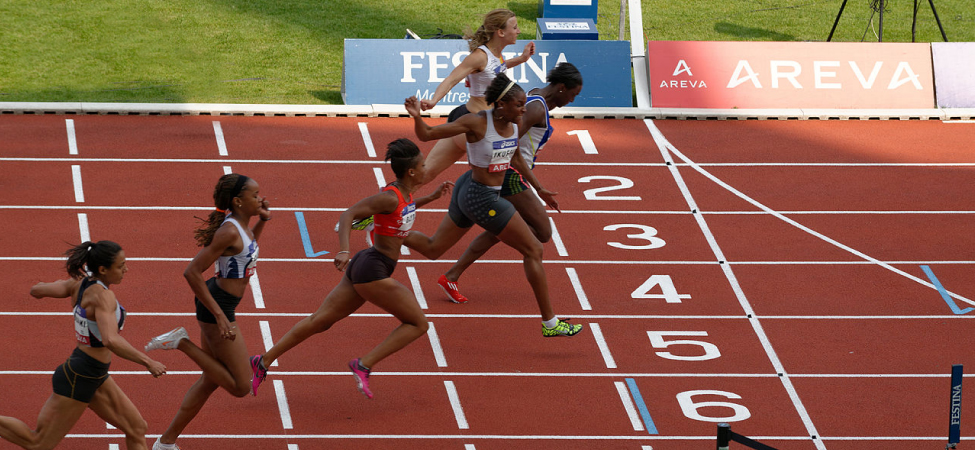 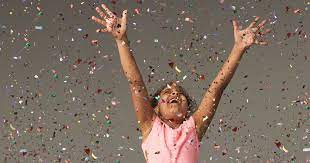 3
4
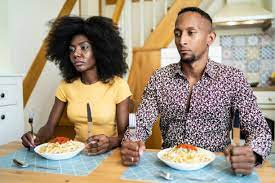 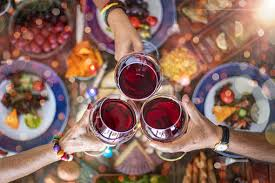 5
1
2
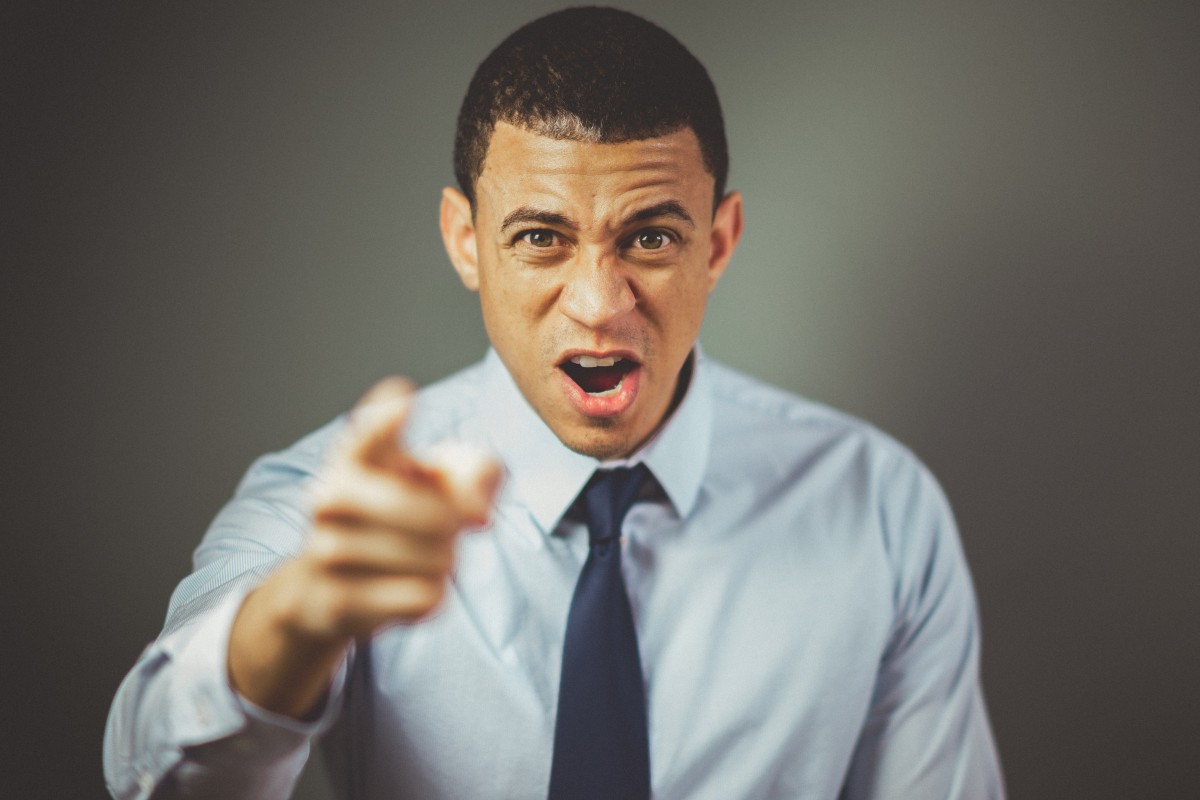 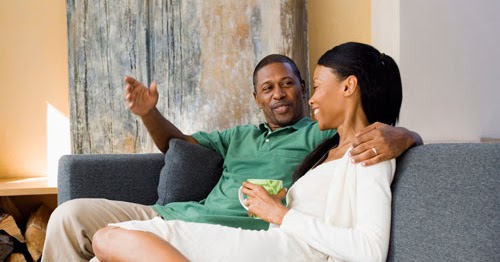 3
4
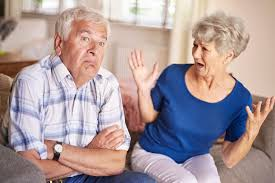 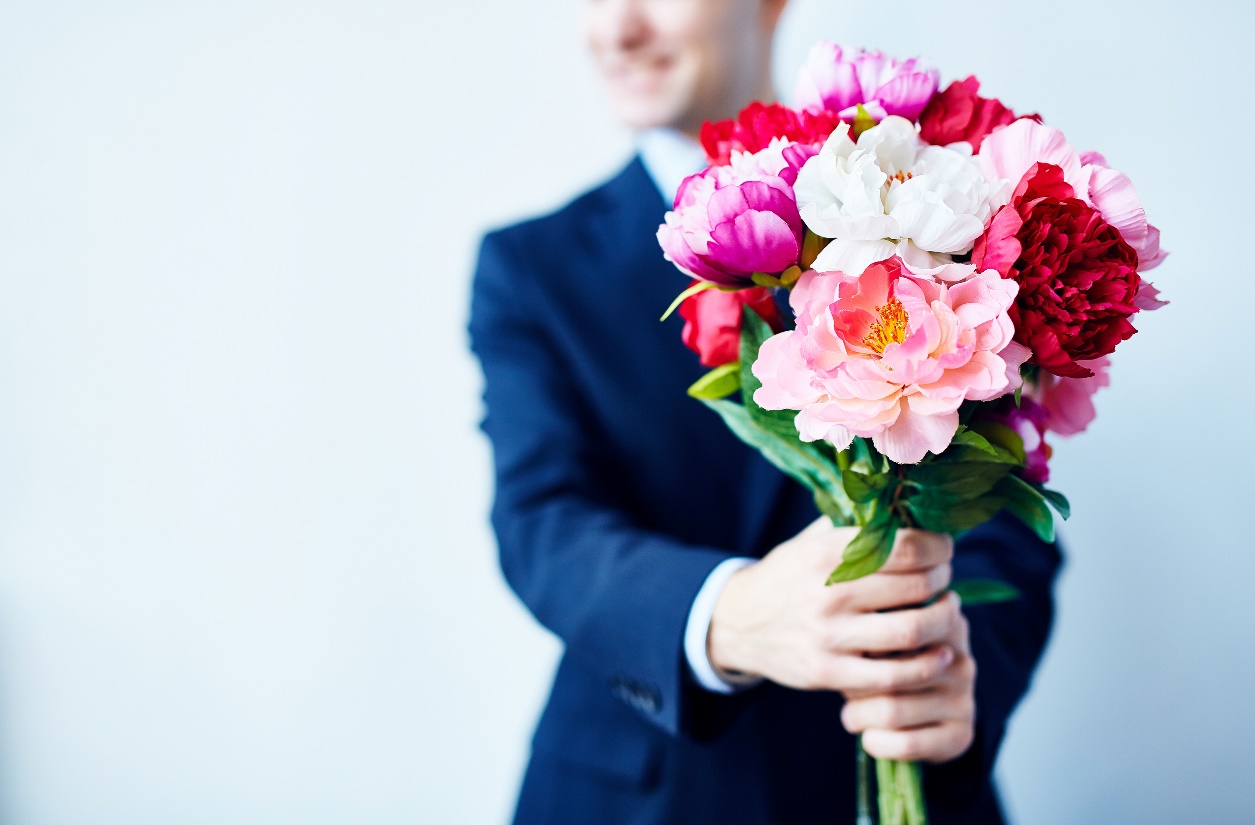 6
1
2
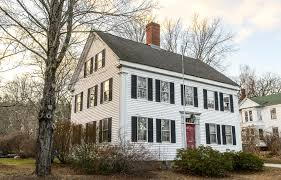 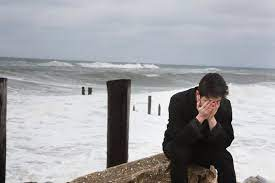 3
4
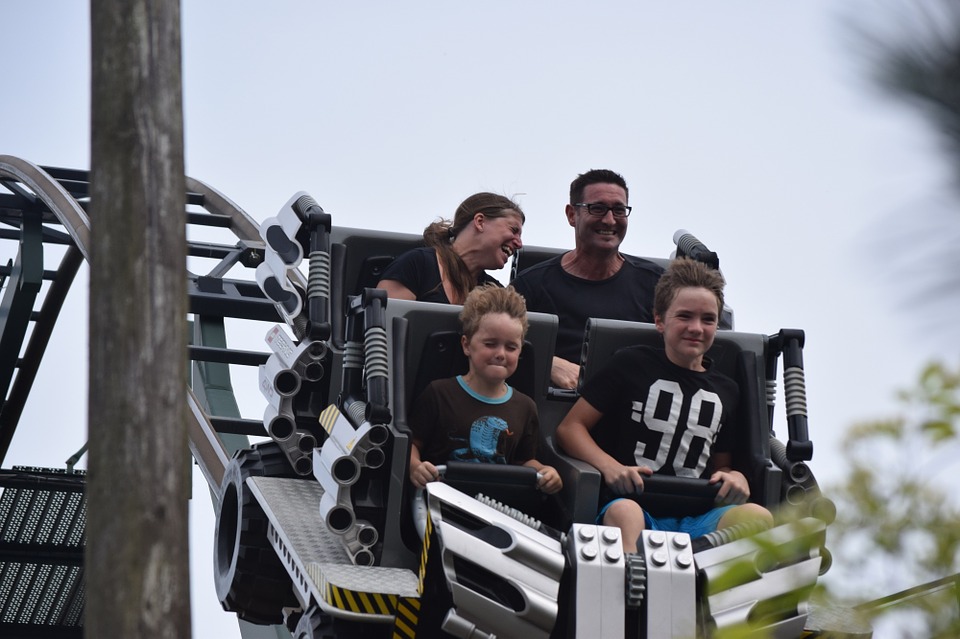 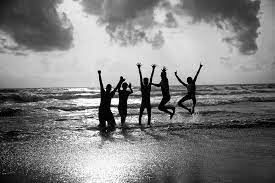 7
1
2
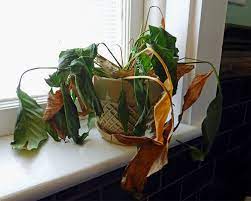 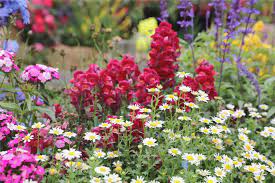 3
4
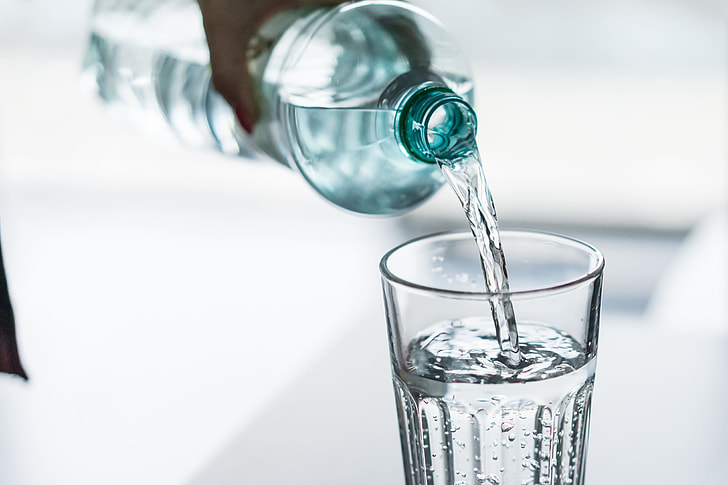 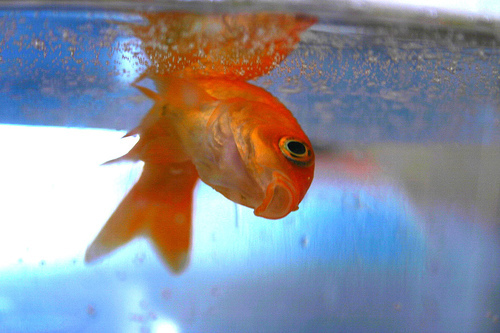 8
1
2
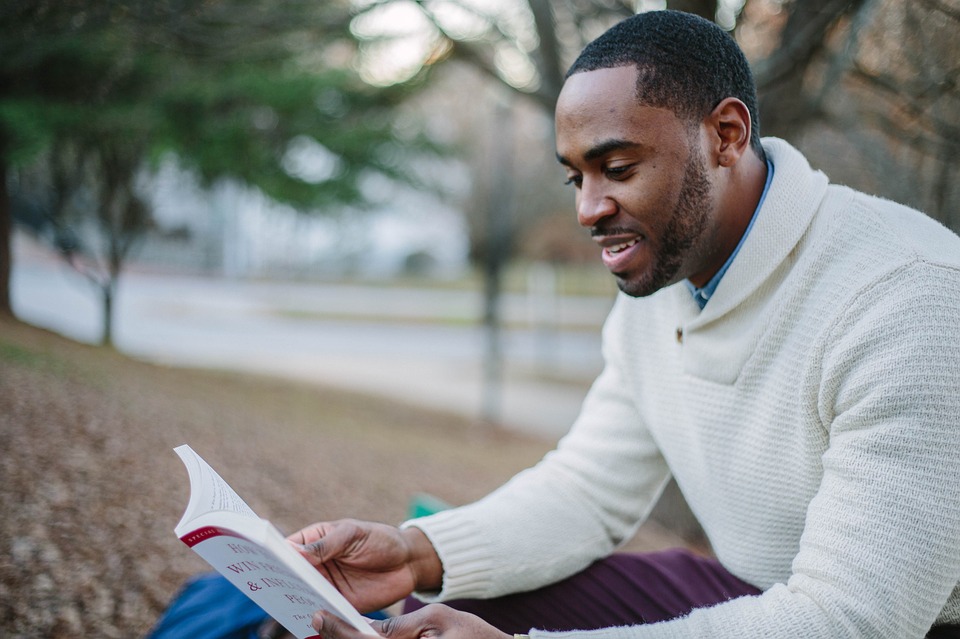 3
4
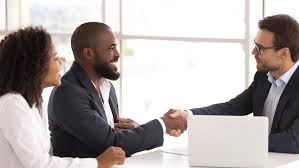 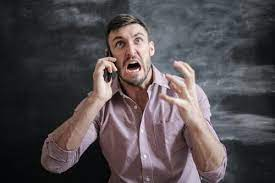 9
1
2
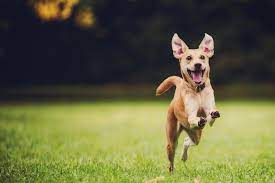 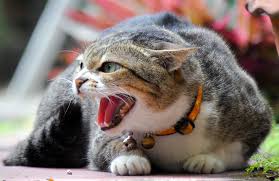 3
4
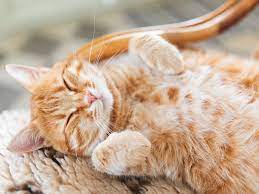 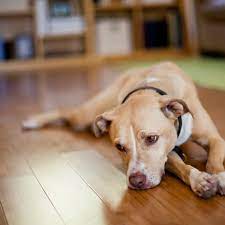 10
Part II: Spoken CommandsTrial 1
Part II: Spoken CommandsTrial 2